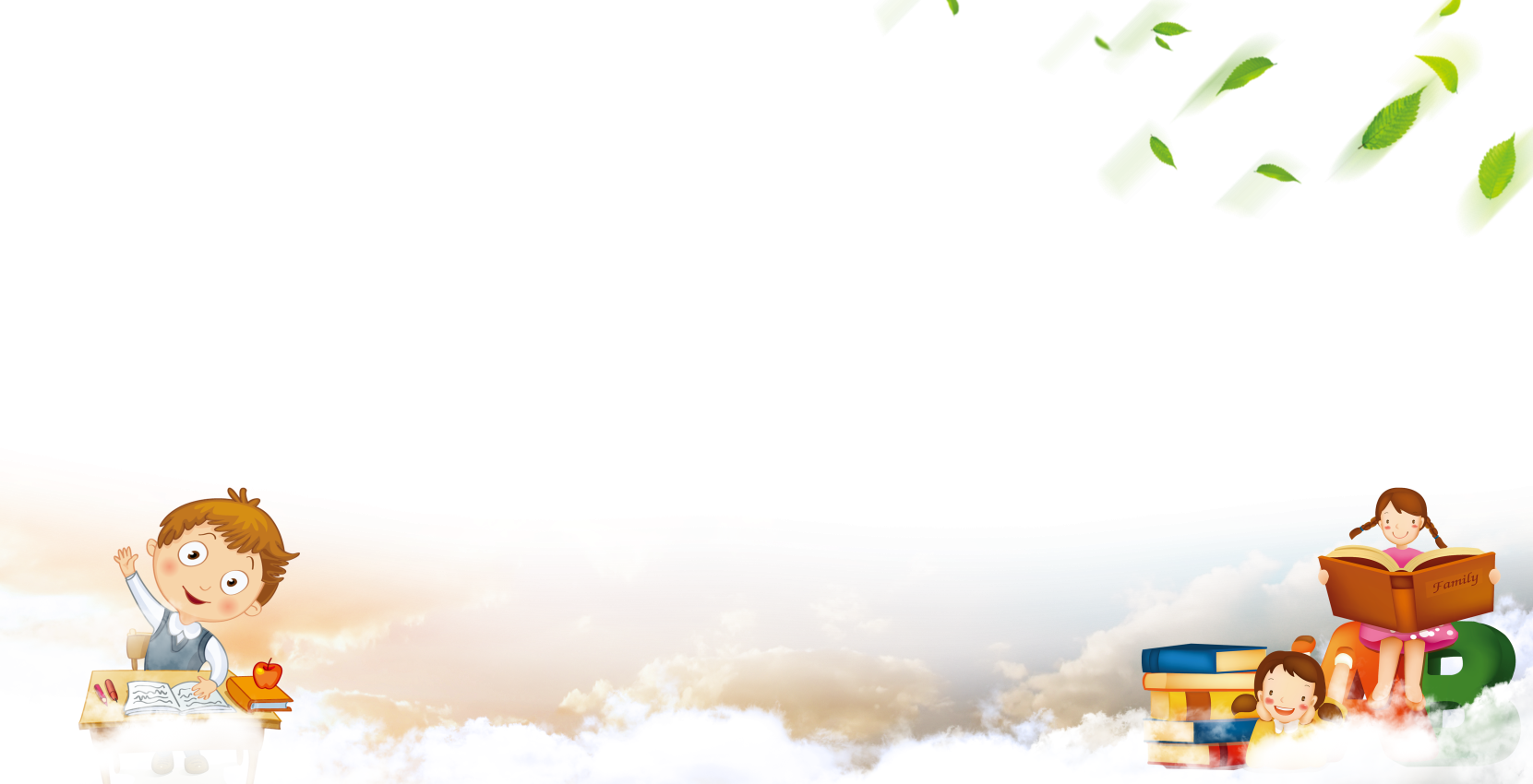 В МИРЕ ПРОФЕССИЙ
ВЫПОЛНИЛА:КОРНЕЕВА Т.В
ЧТО НУЖНО ДЛЯ РАБОТЫ ПОВОРУ?
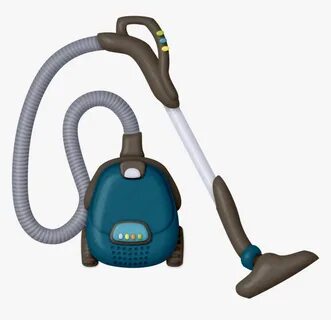 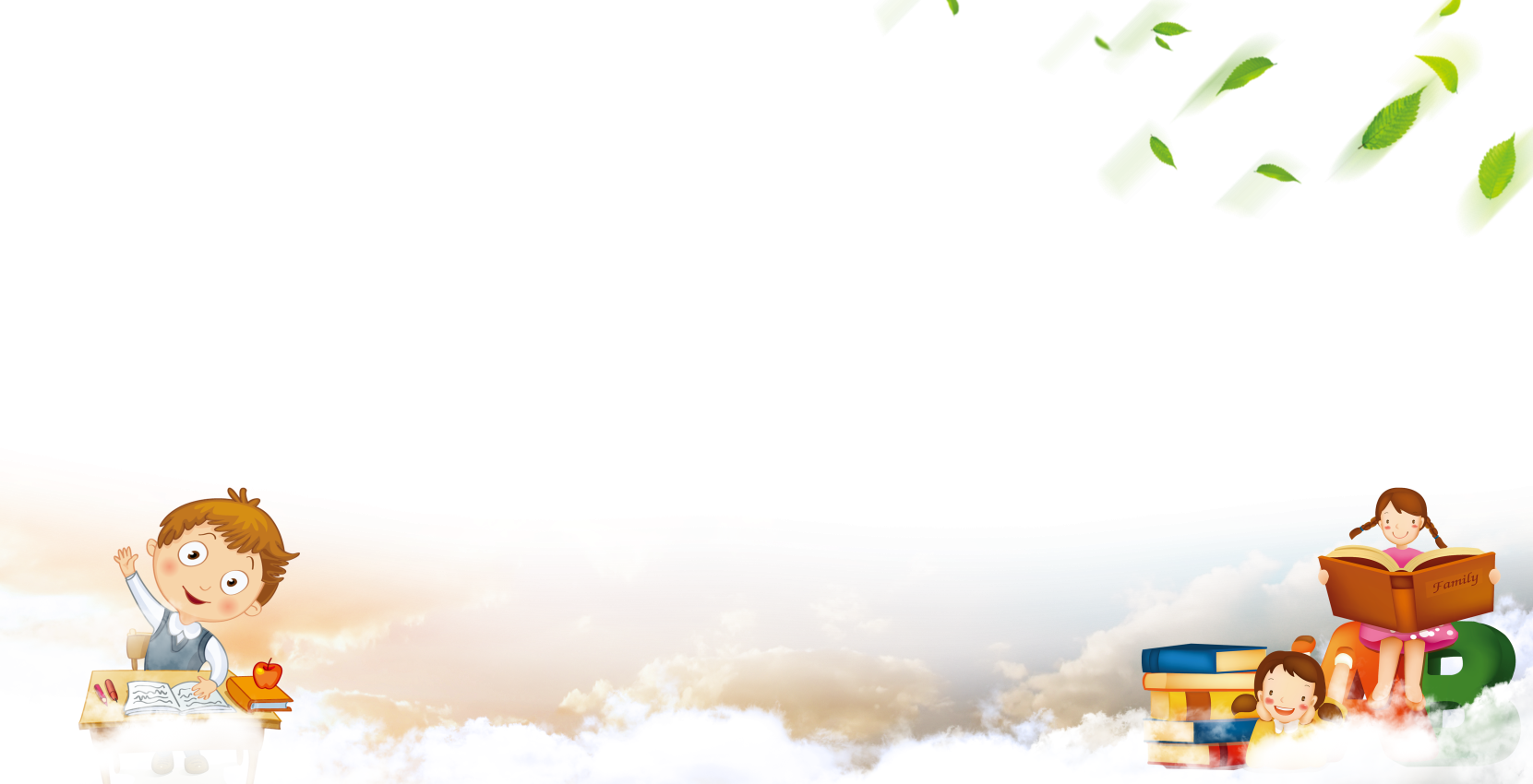 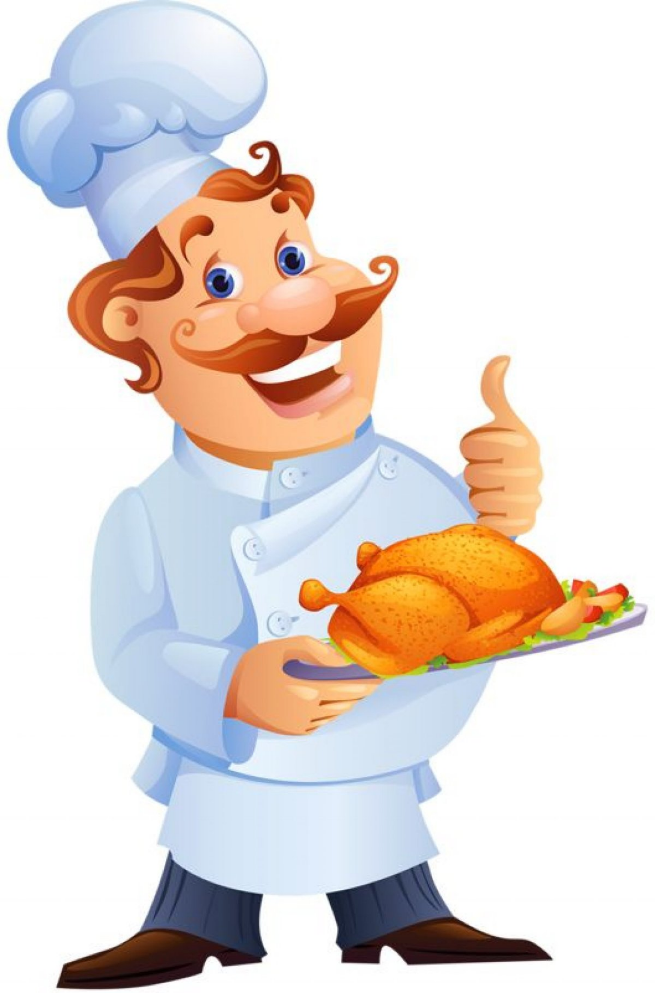 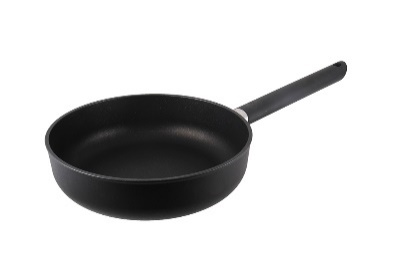 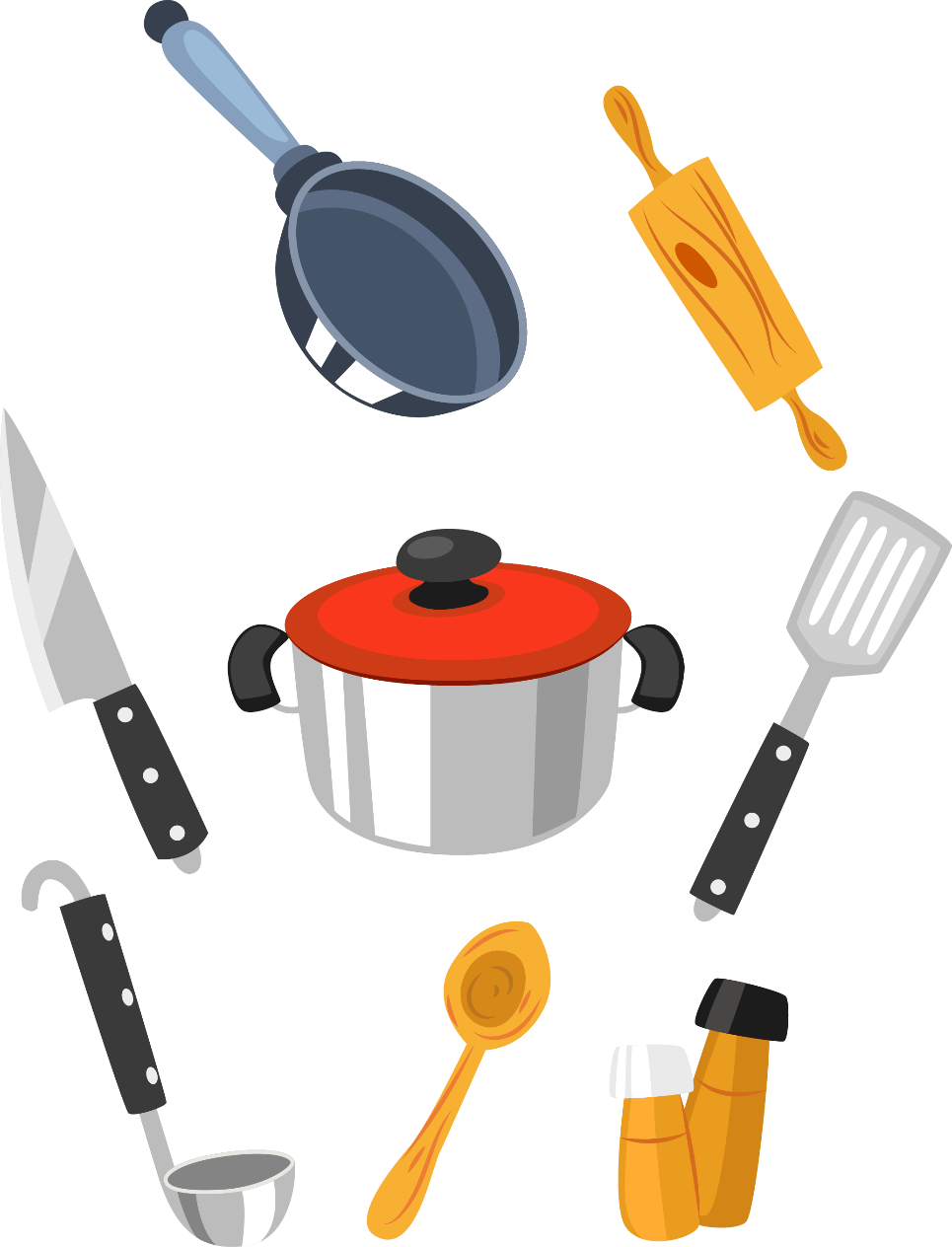 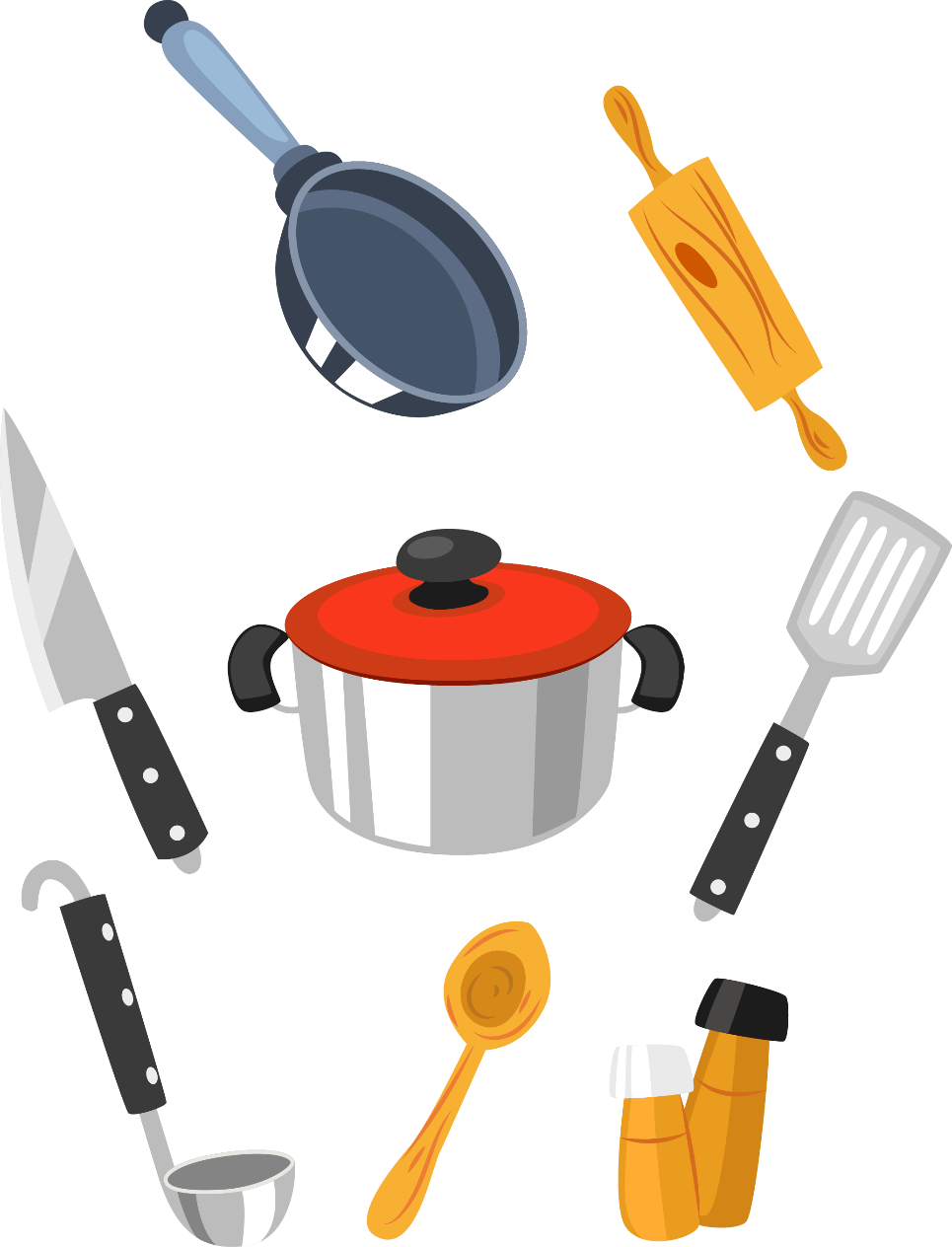 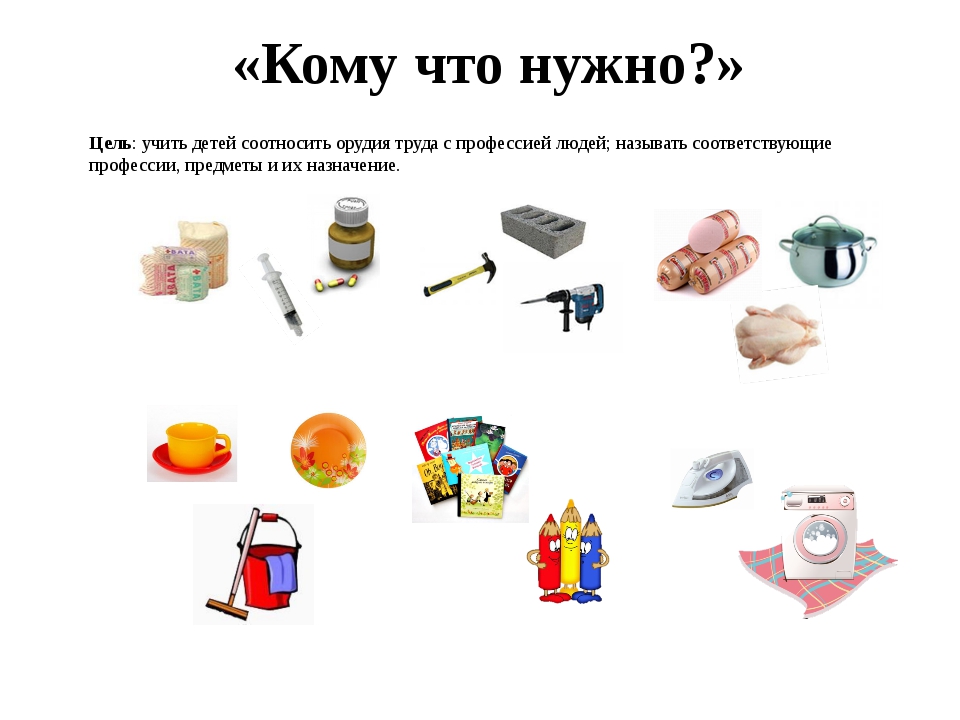 ЧТО НУЖНО ДЛЯ РАБОТЫ ПОЛИЦЕЙСКОМУ?
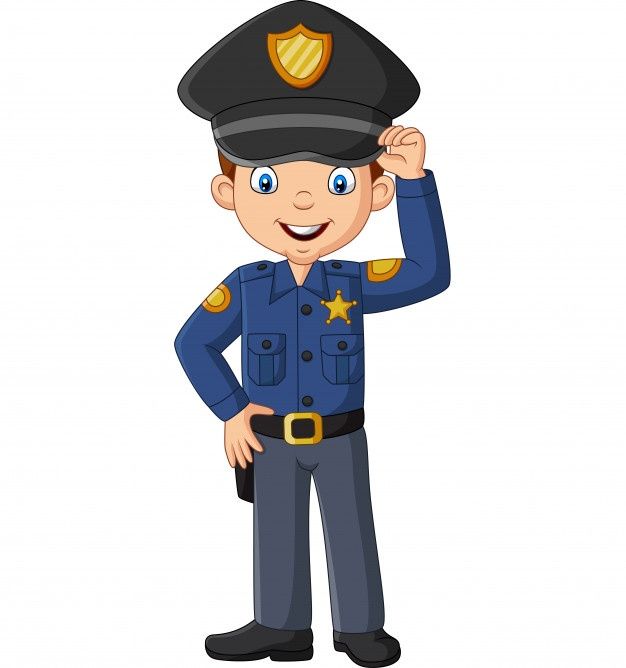 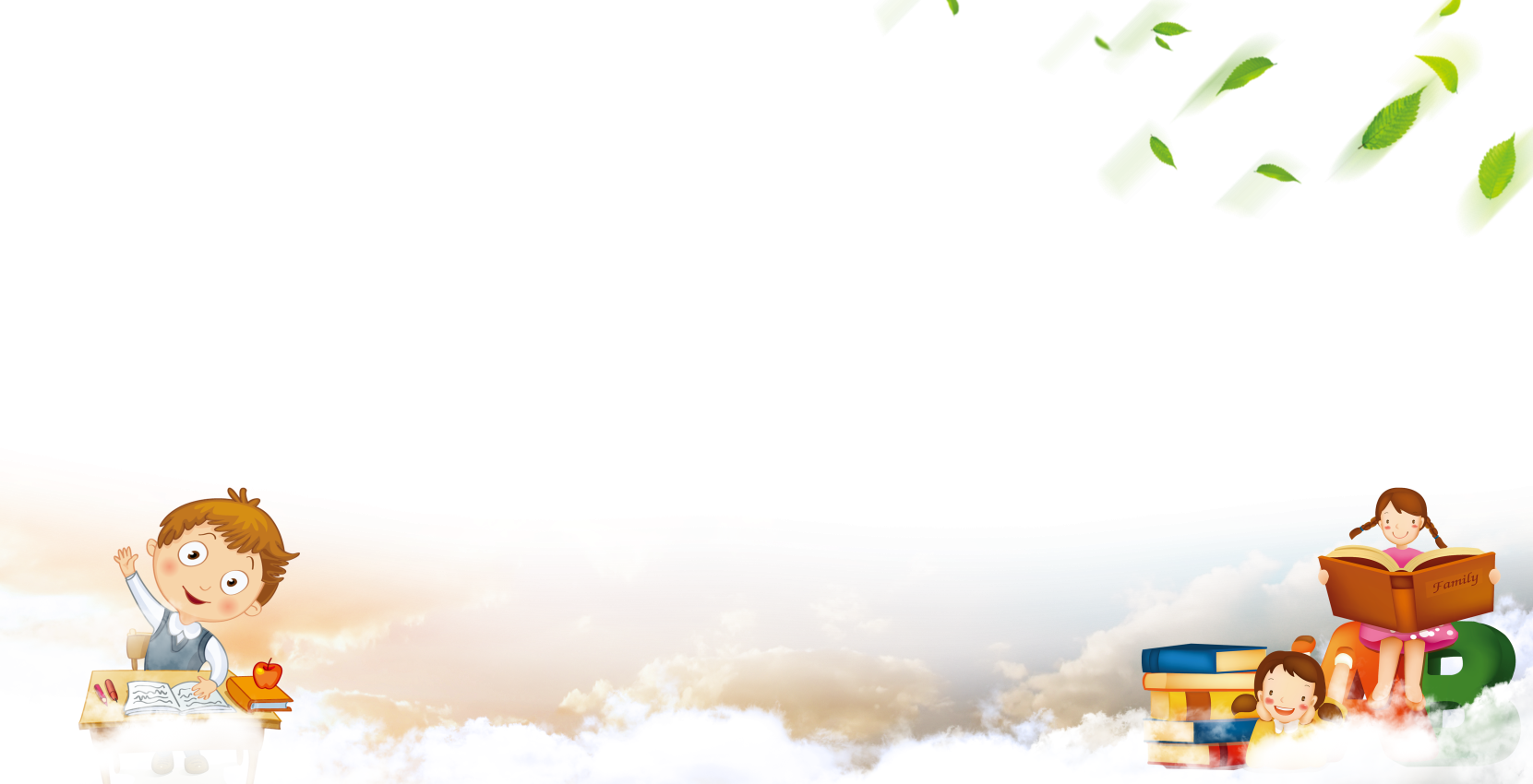 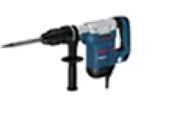 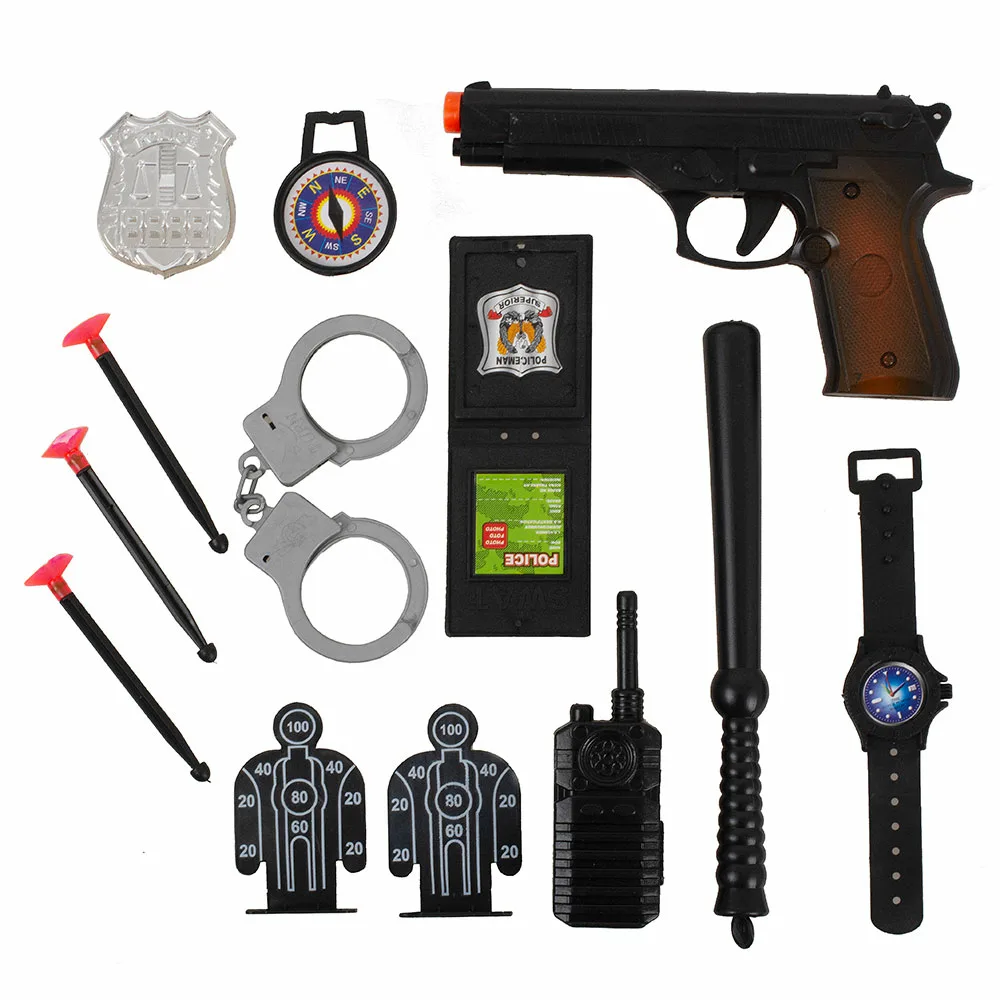 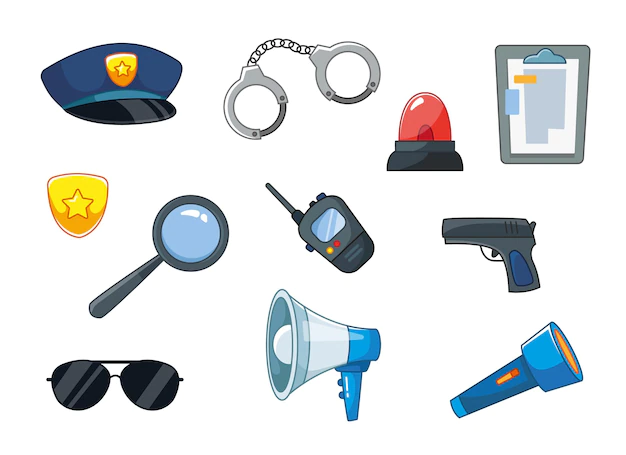 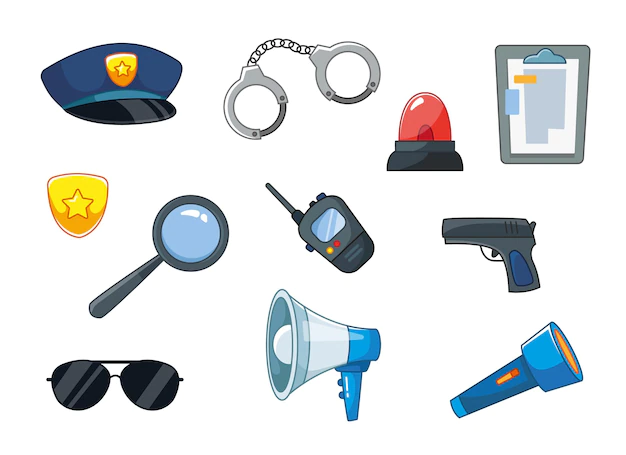 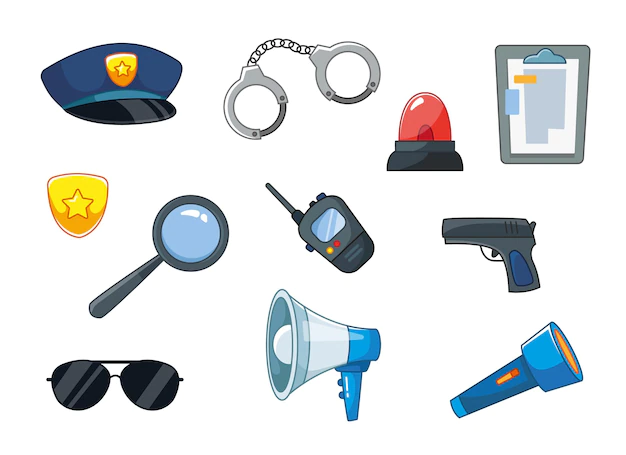 ЧТО НУЖНО ДЛЯ РАБОТЫ ВРАЧУ?
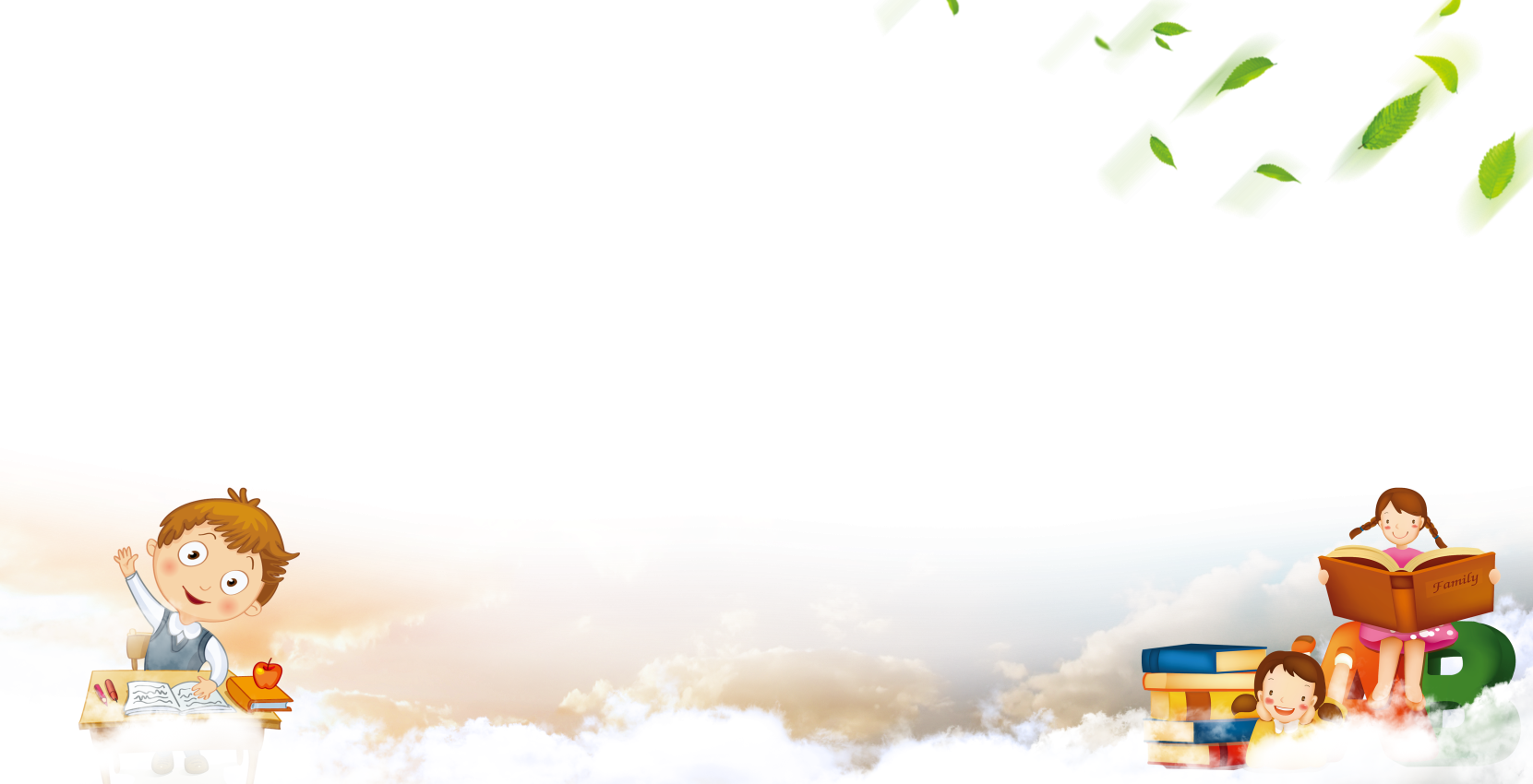 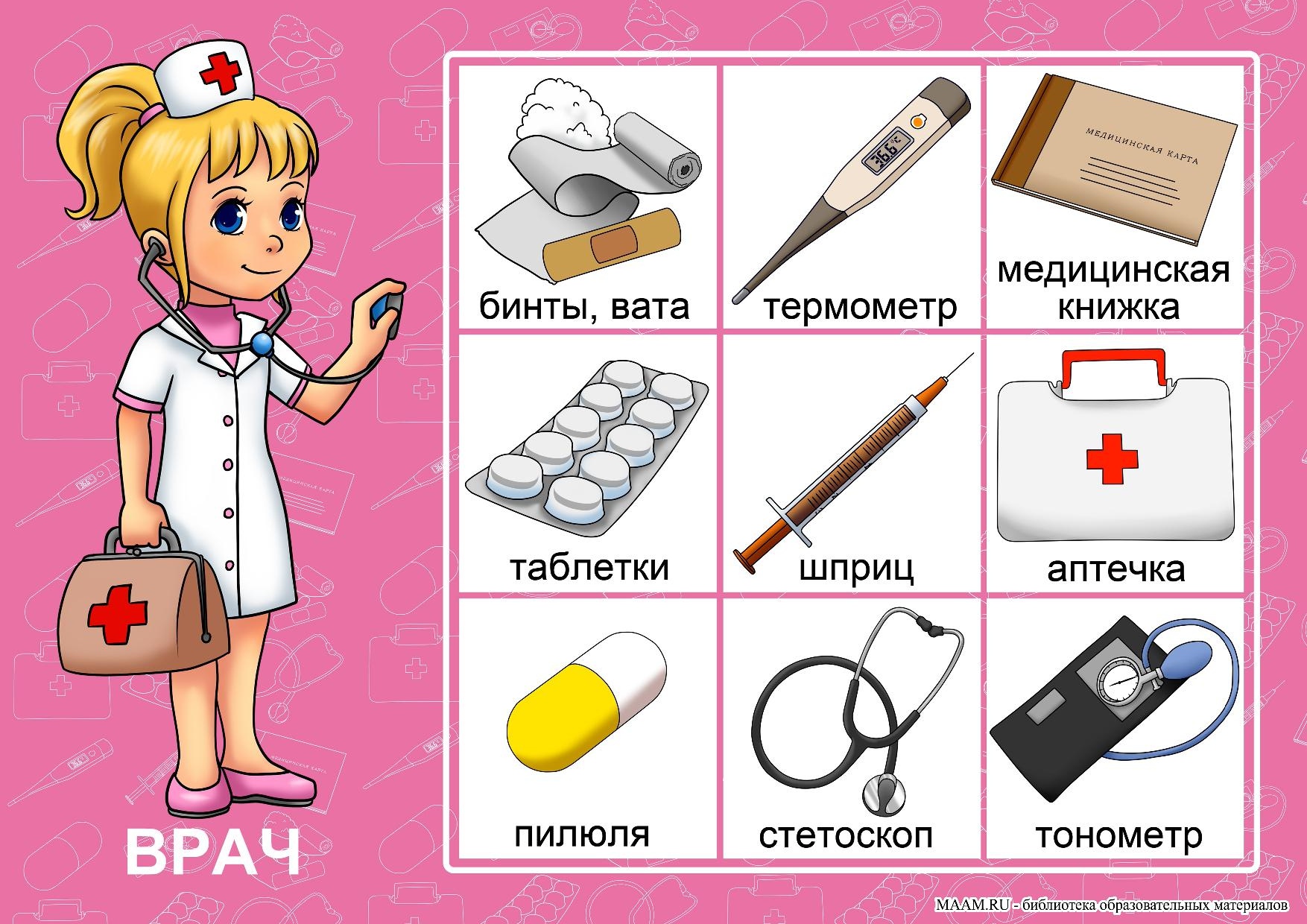 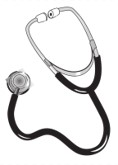 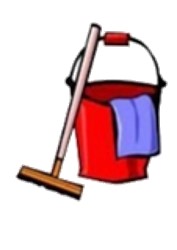 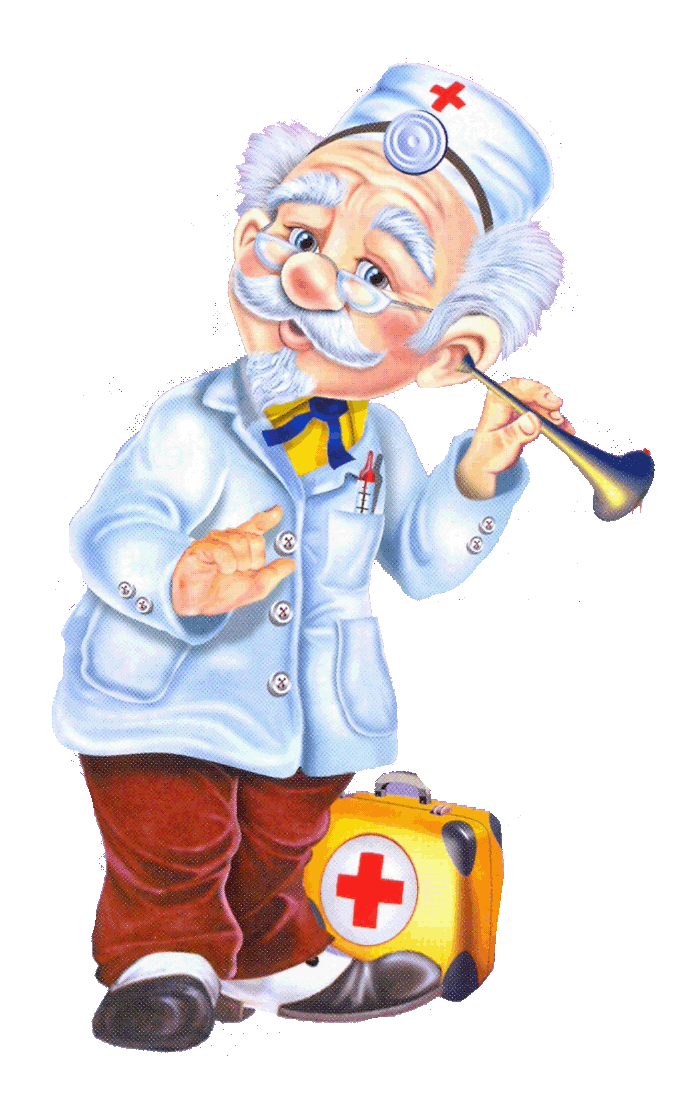 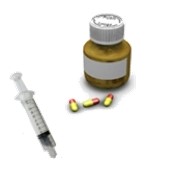 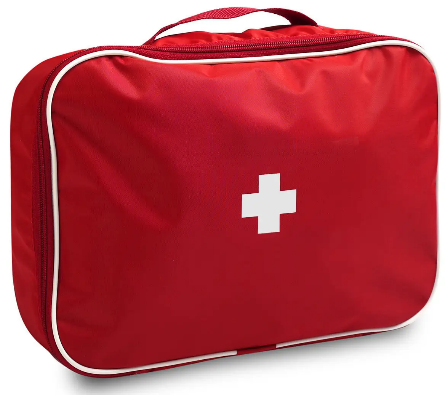 ЧТО НУЖНО ДЛЯ РАБОТЫ УЧИТЕЛЮ?
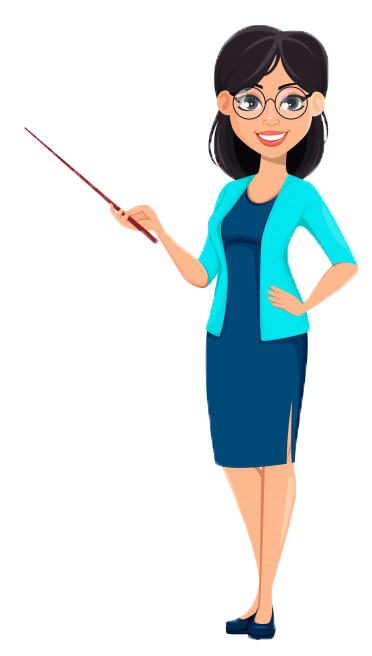 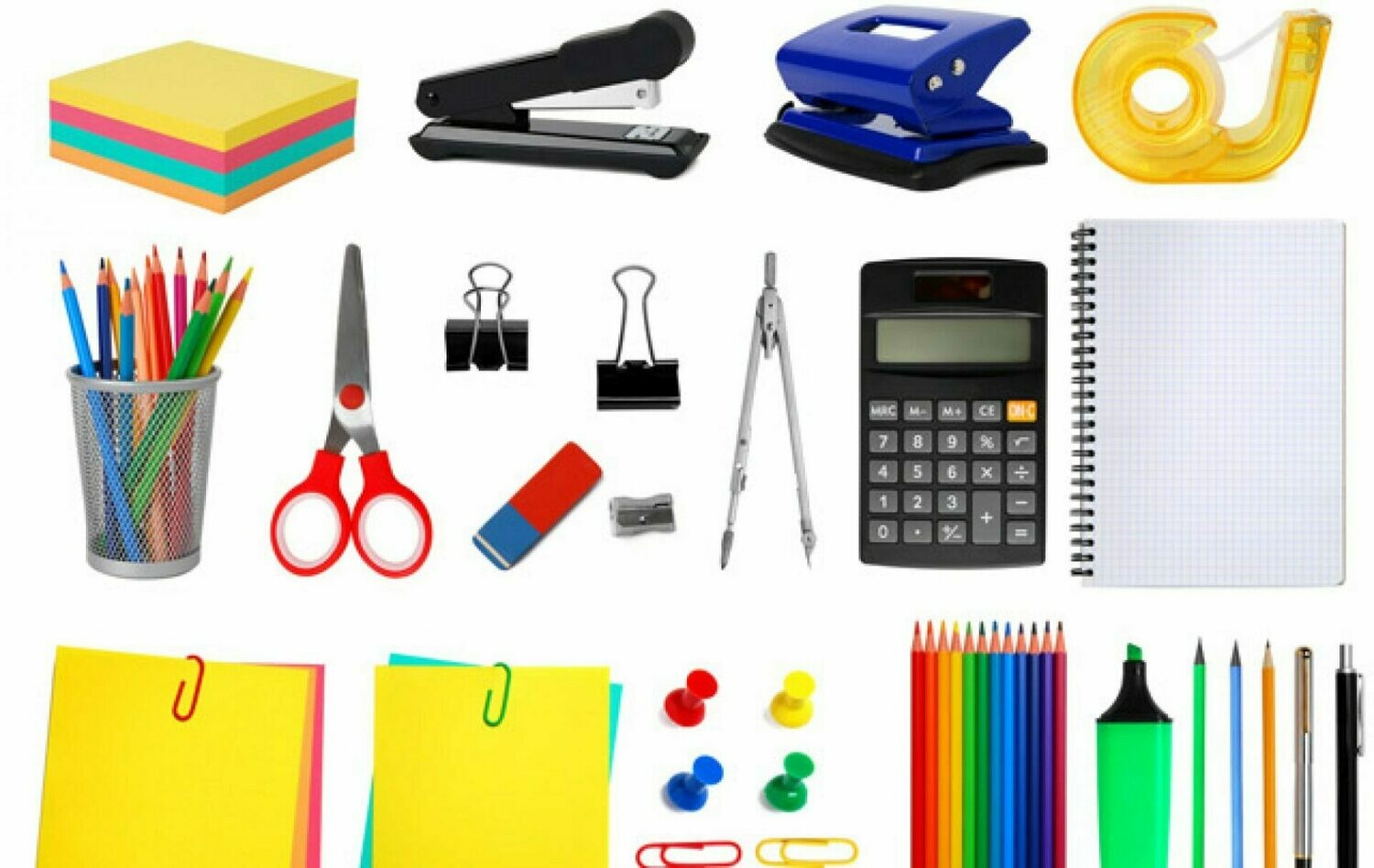 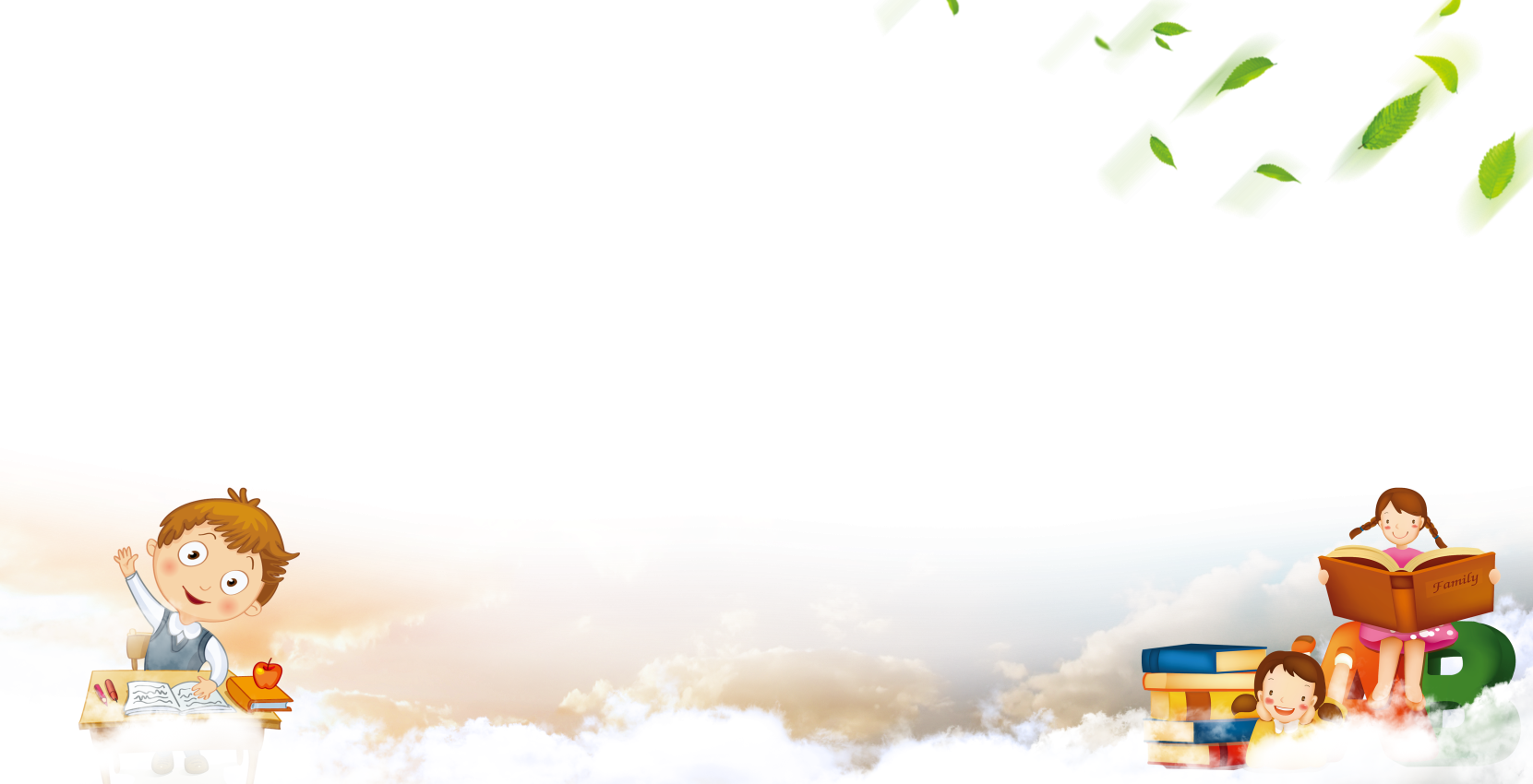 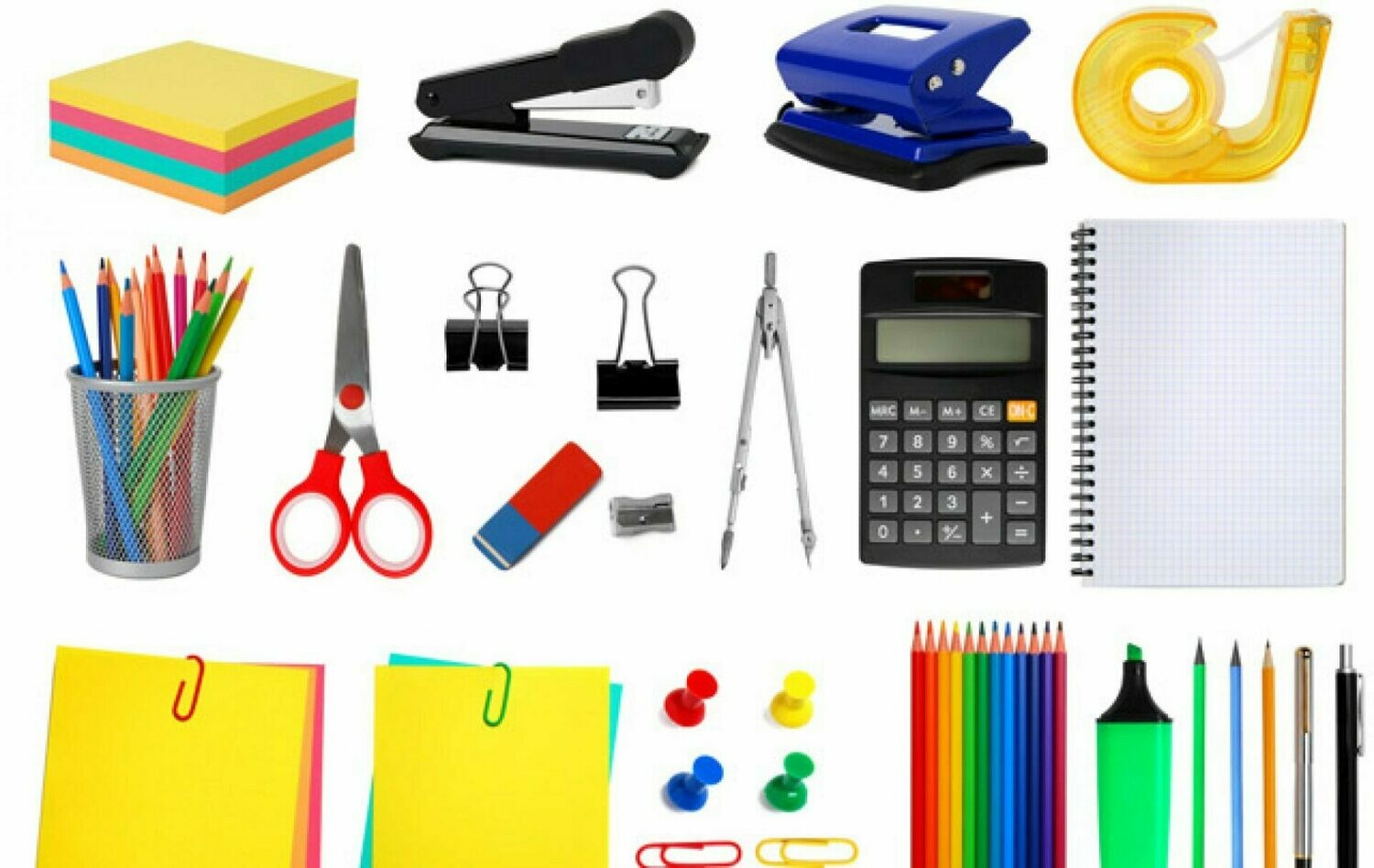 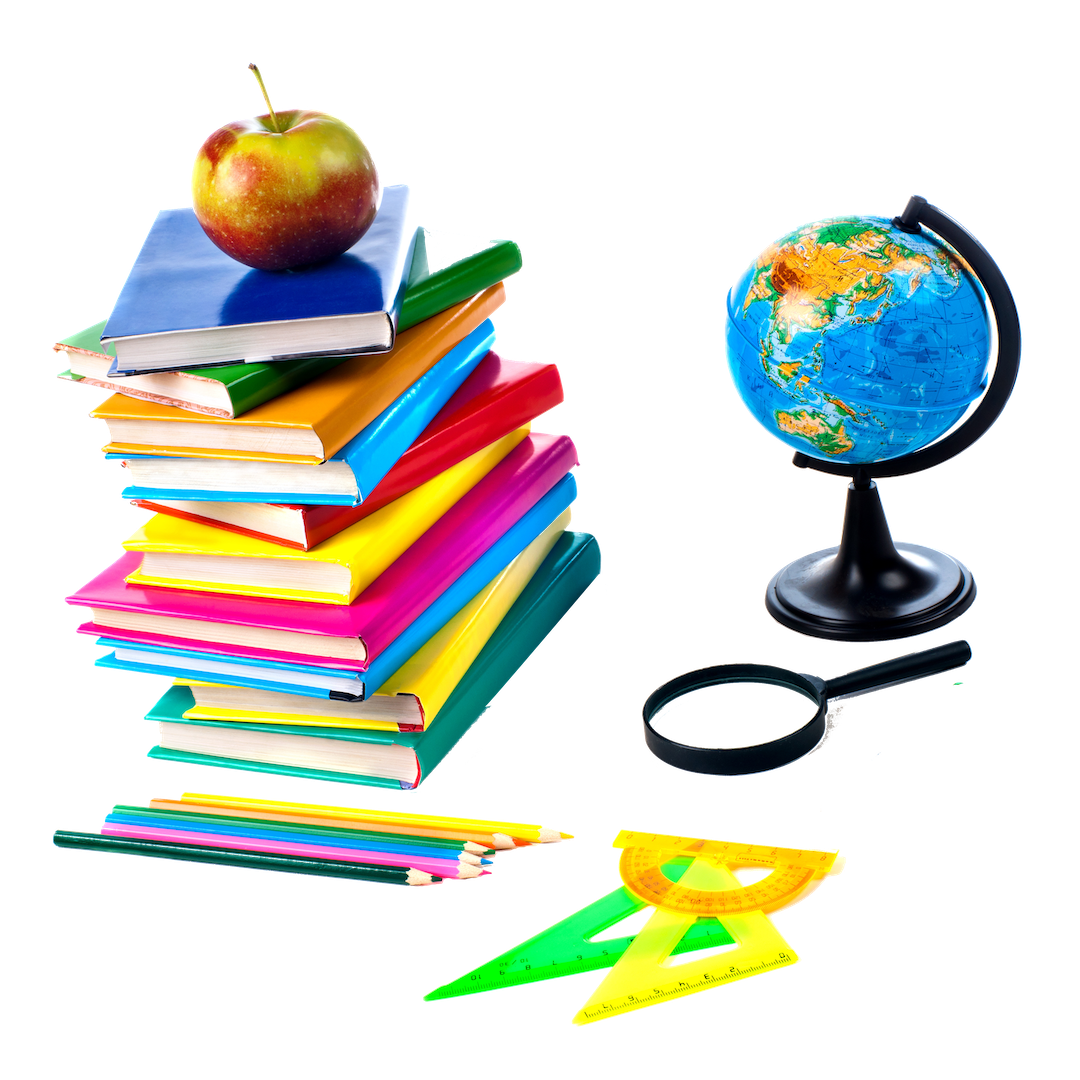 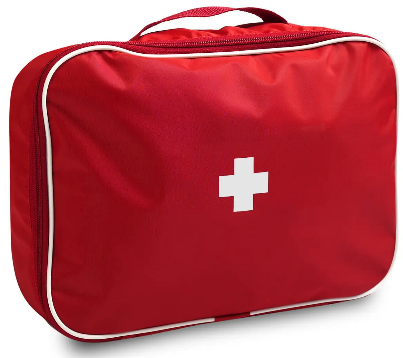 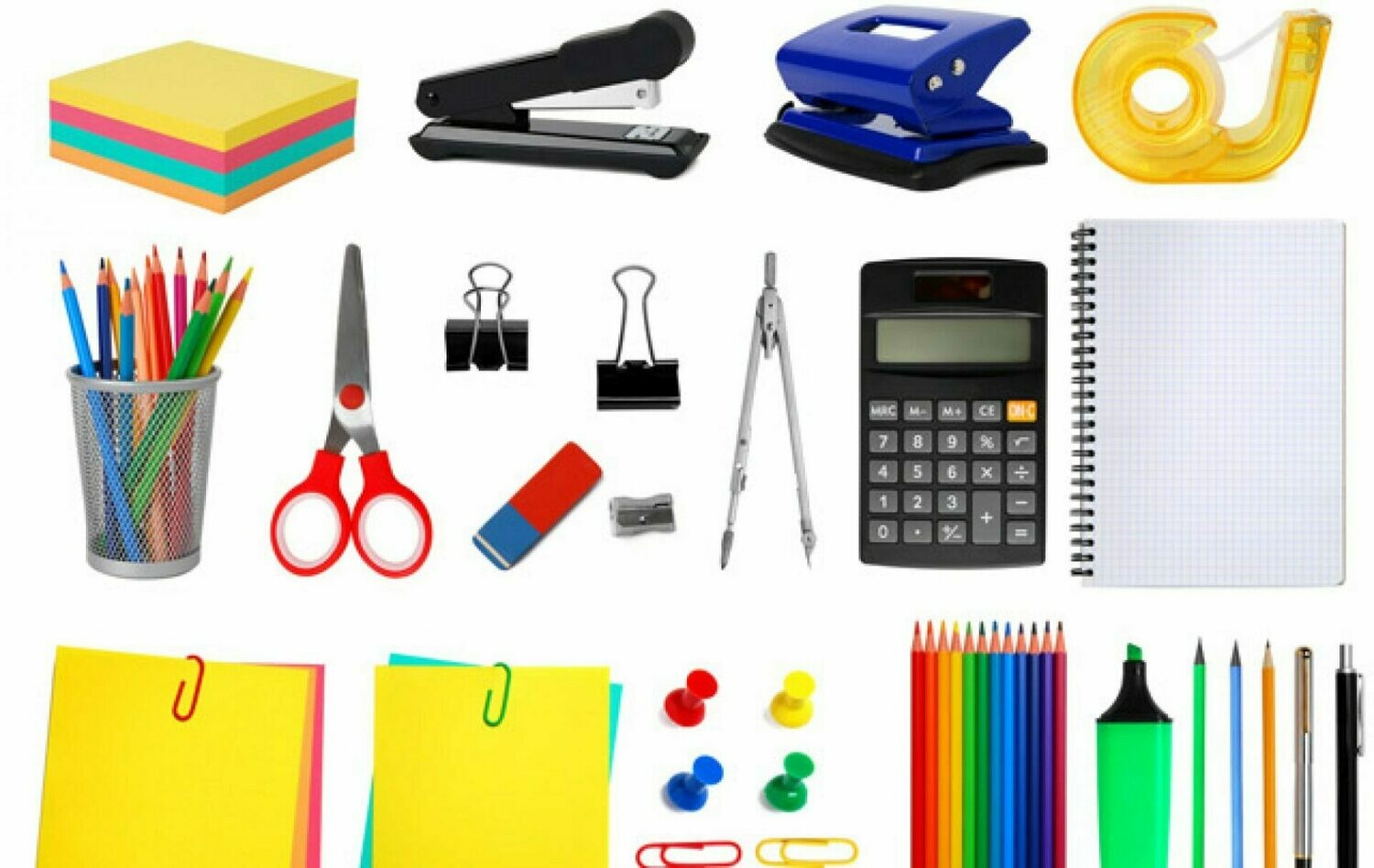 ЧТО НУЖНО ДЛЯ РАБОТЫ ПОЖАРНОМУ?
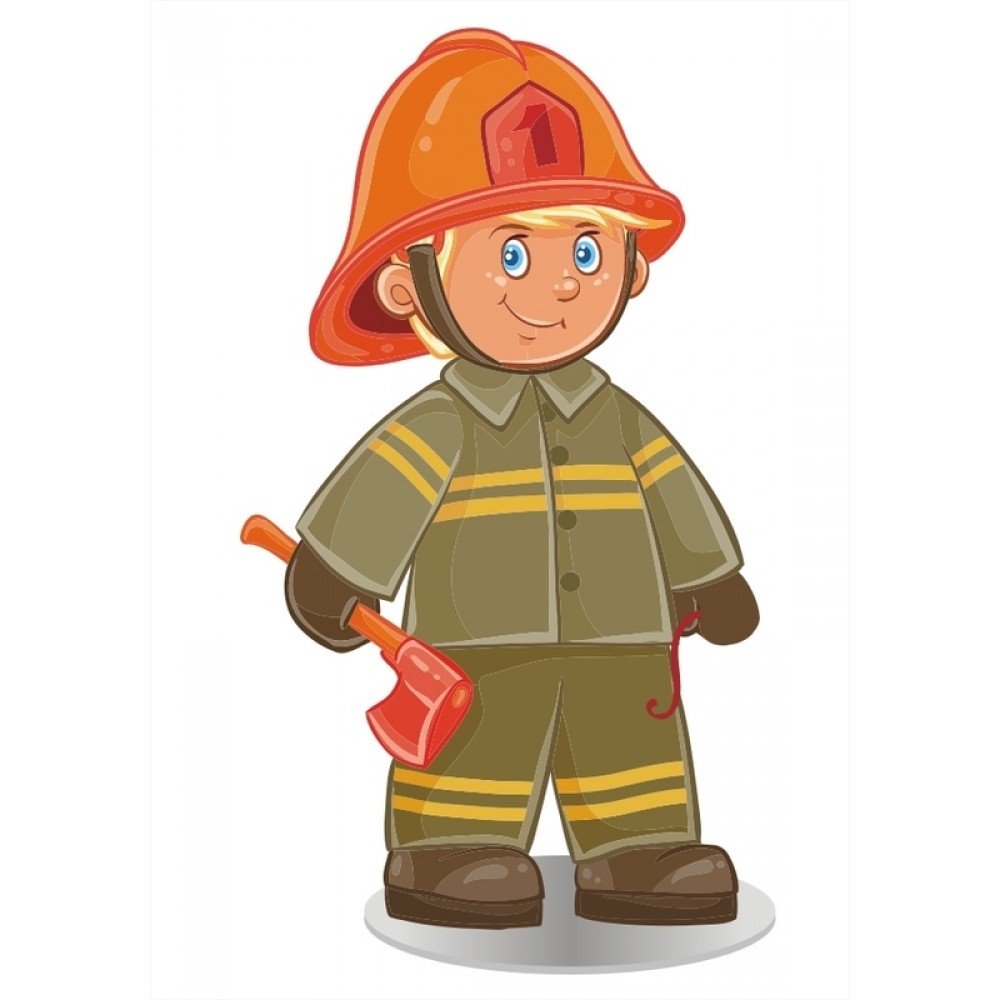 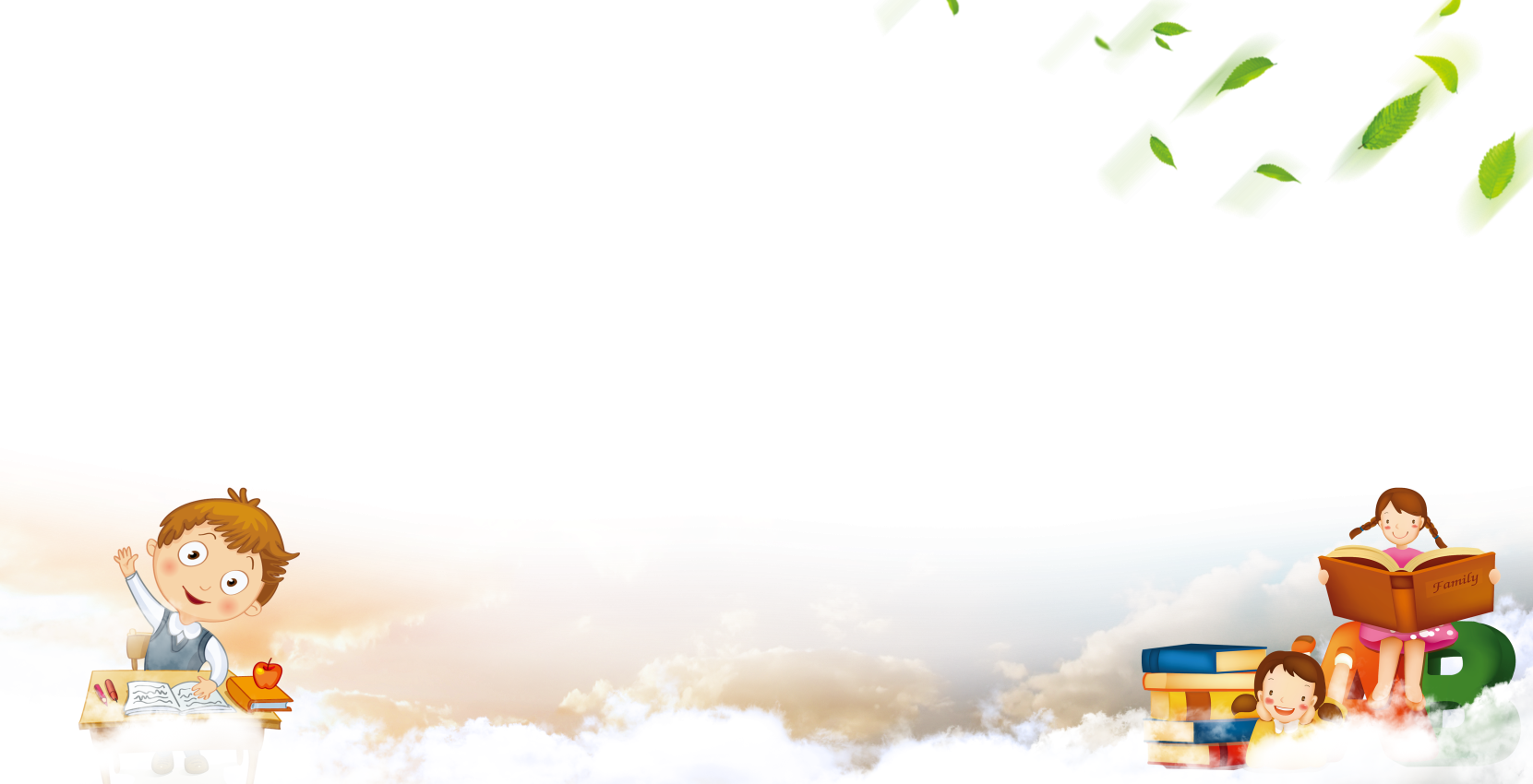 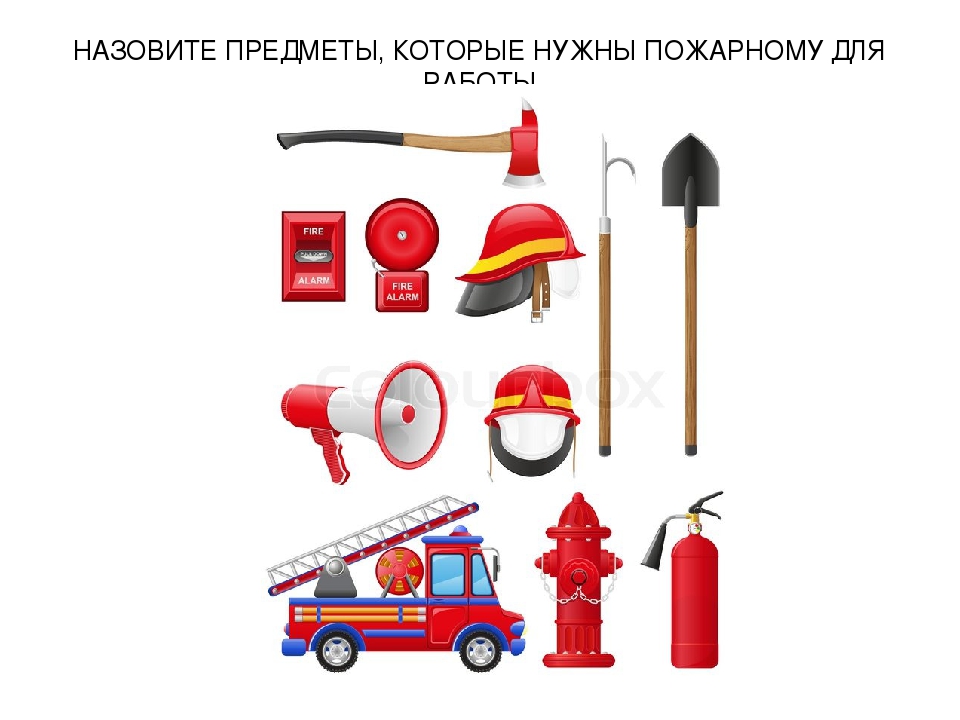 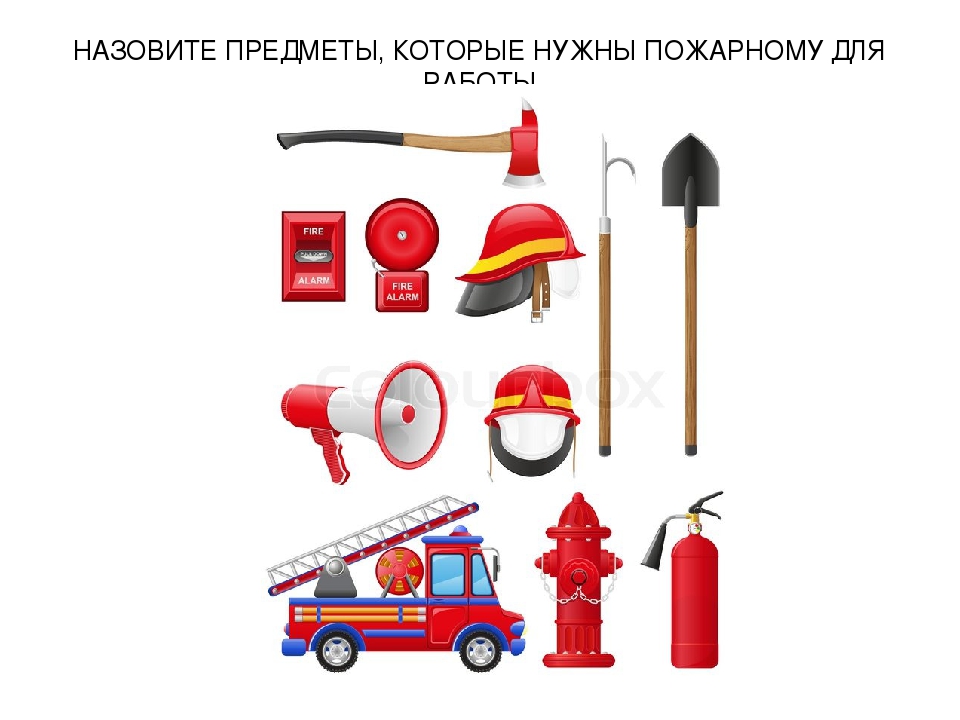 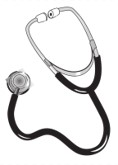 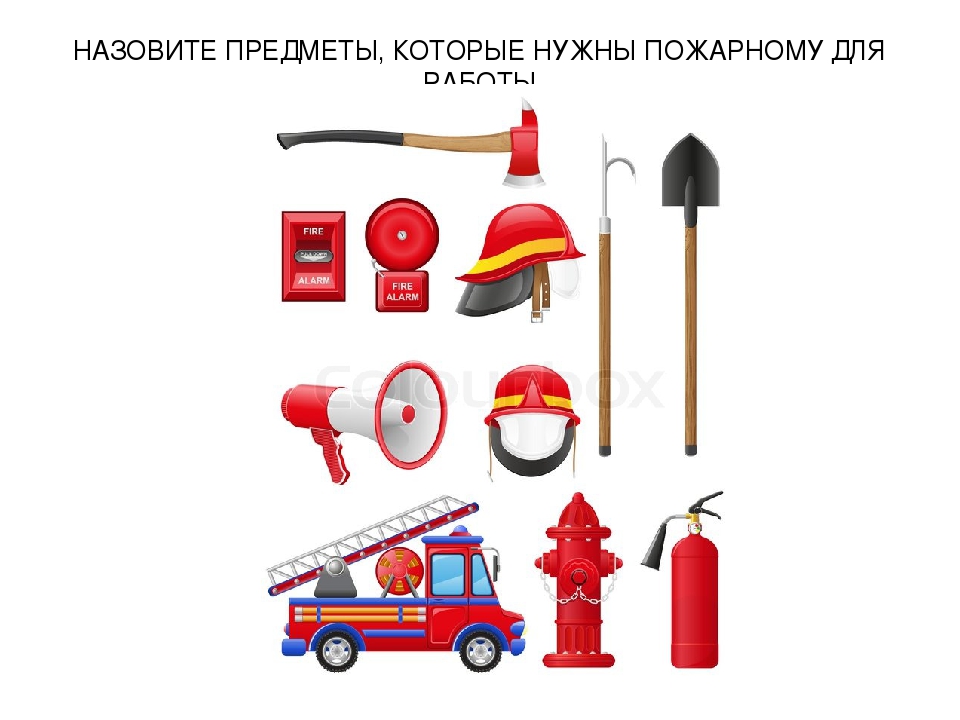 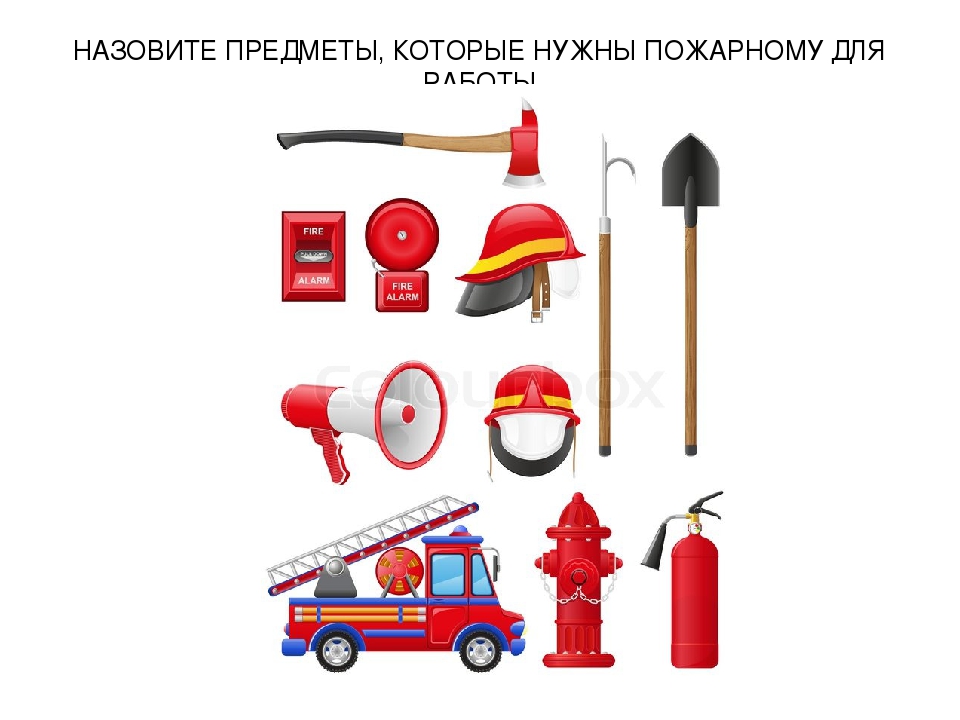 КТО ЧЕМ ЗАНИМАЕТСЯ? ОПИШИ ПРОФЕССИЮ
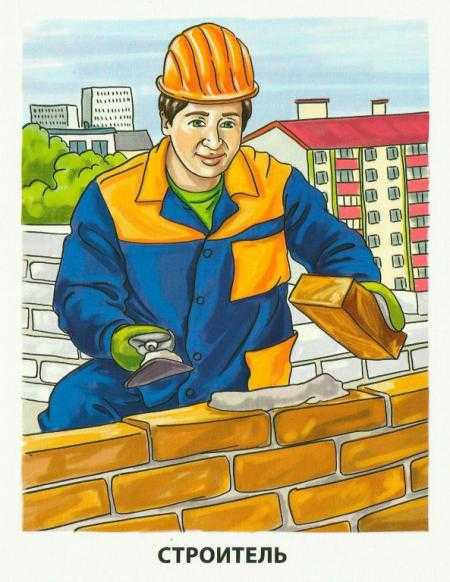 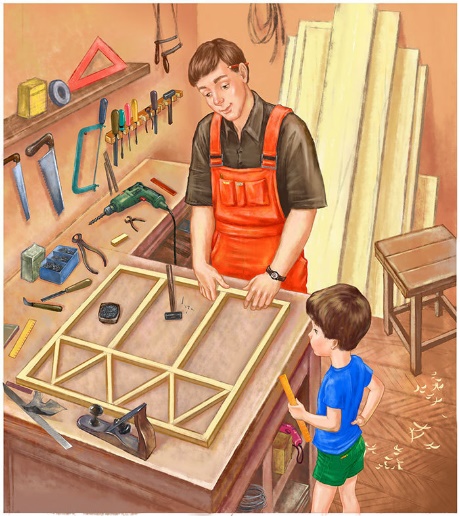 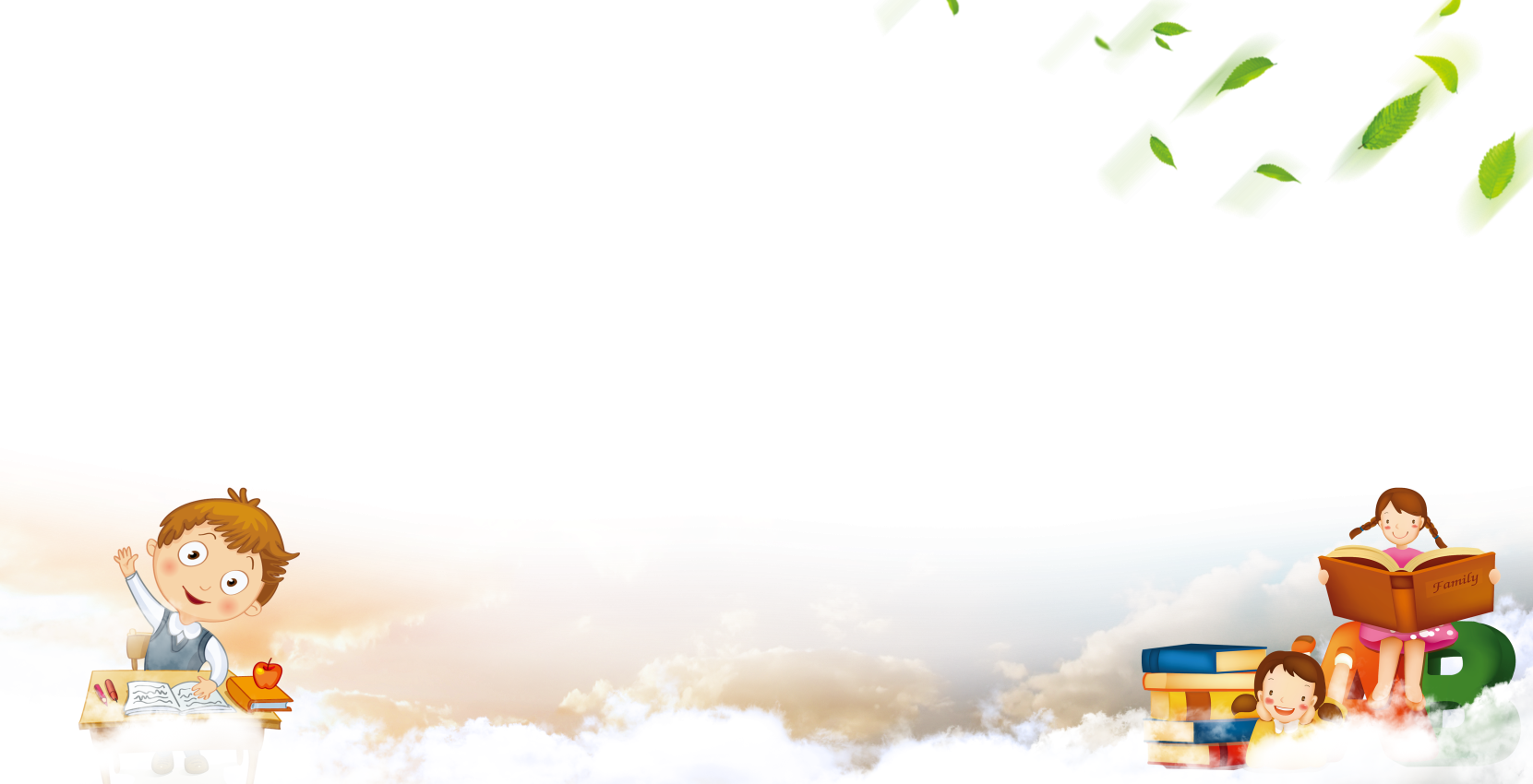 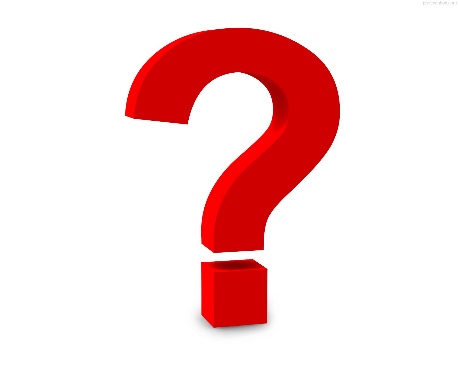 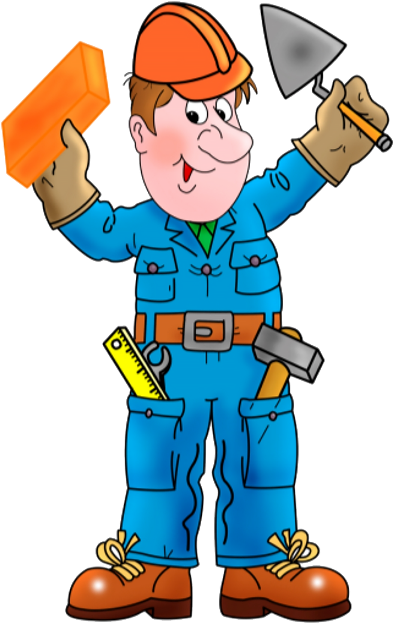 КТО ЧЕМ ЗАНИМАЕТСЯ? ОПИШИ ПРОФЕССИЮ
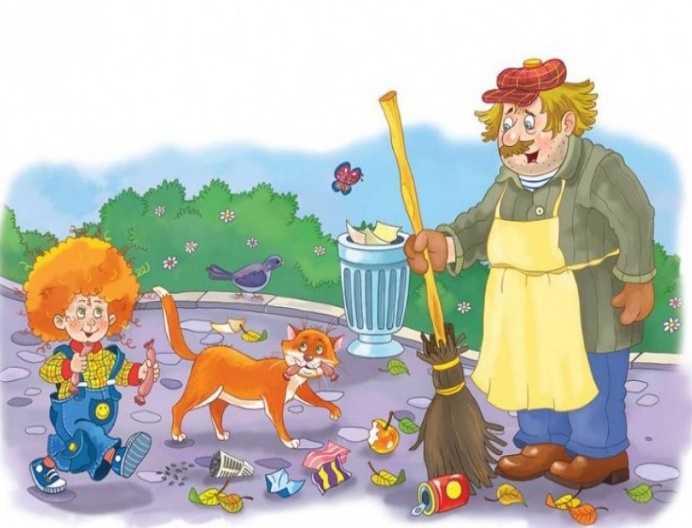 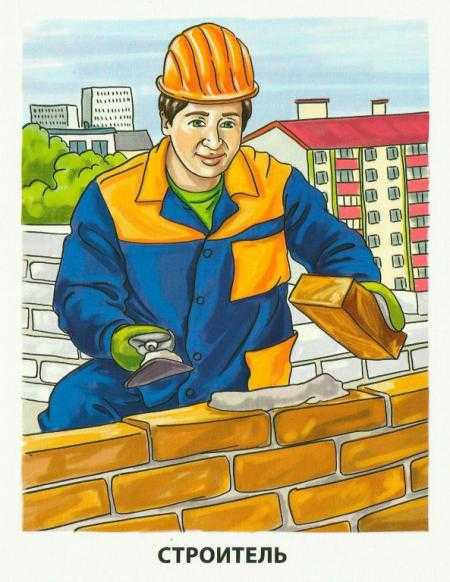 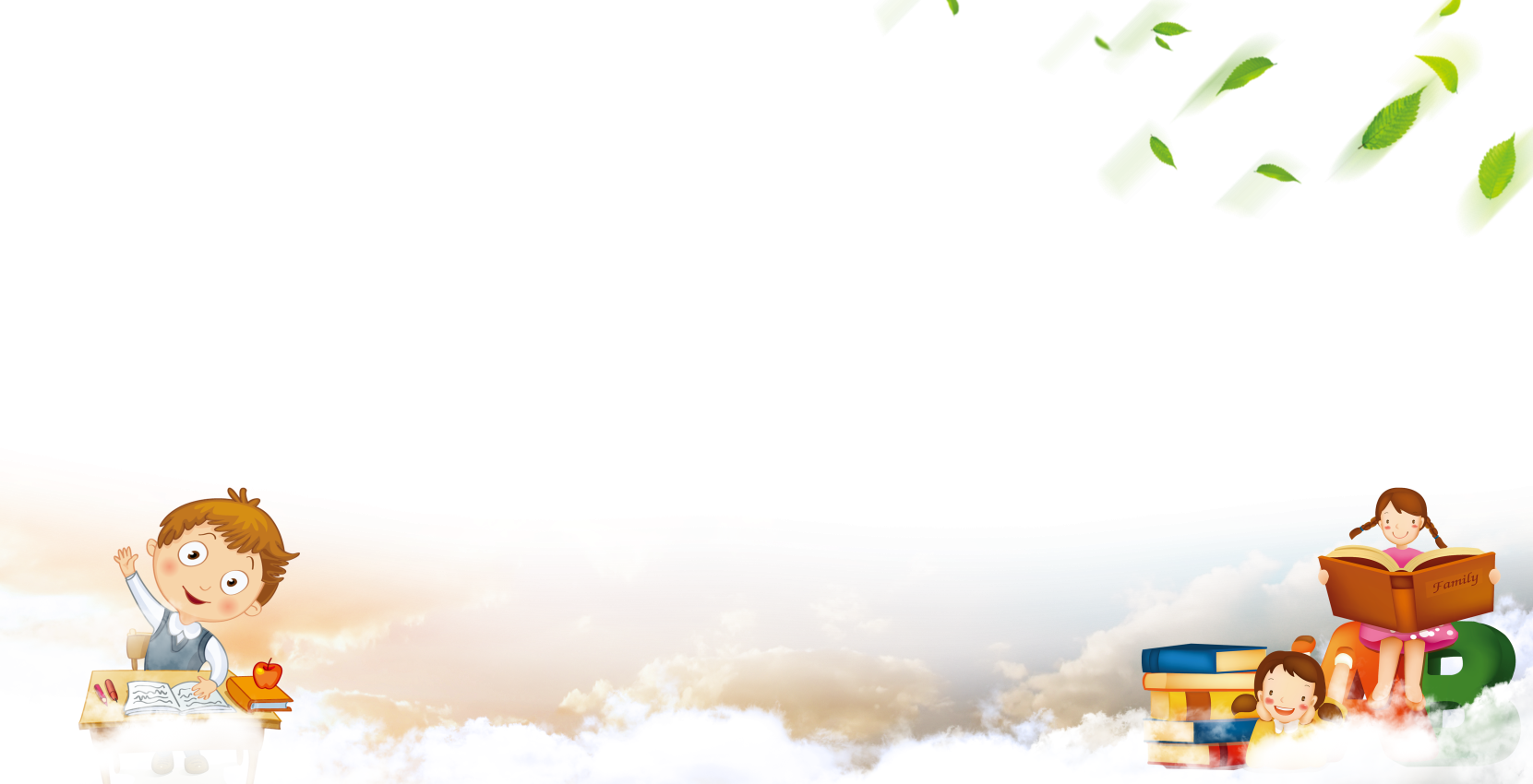 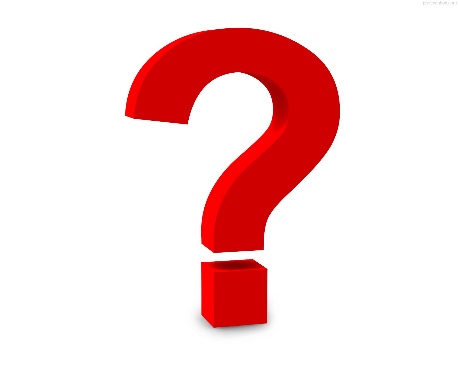 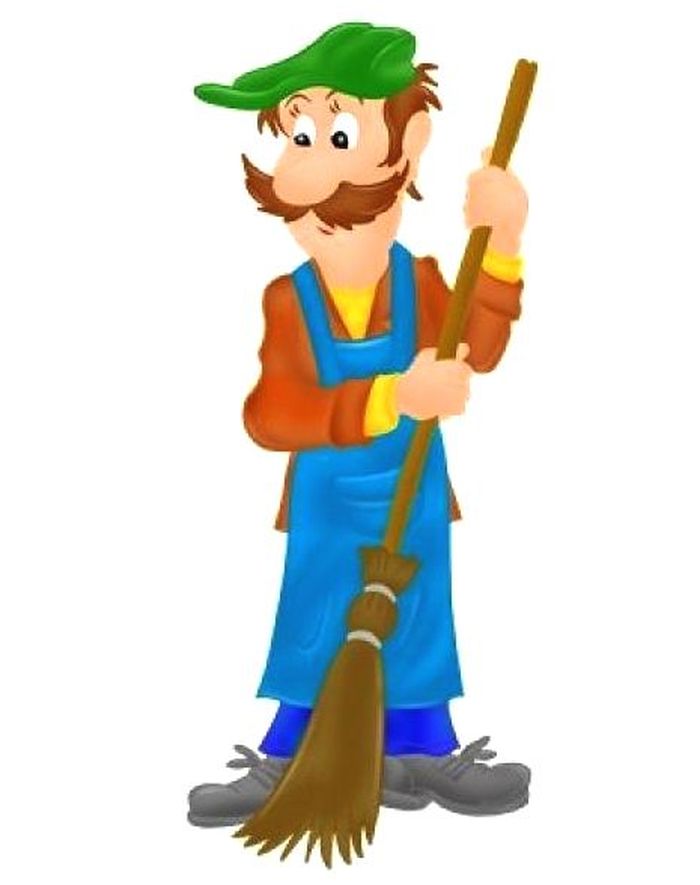 КТО ЧЕМ ЗАНИМАЕТСЯ? ОПИШИ ПРОФЕССИЮ
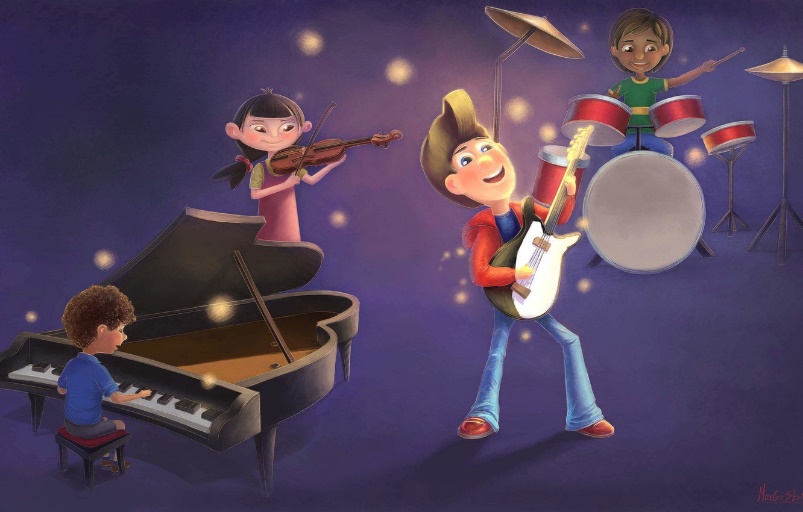 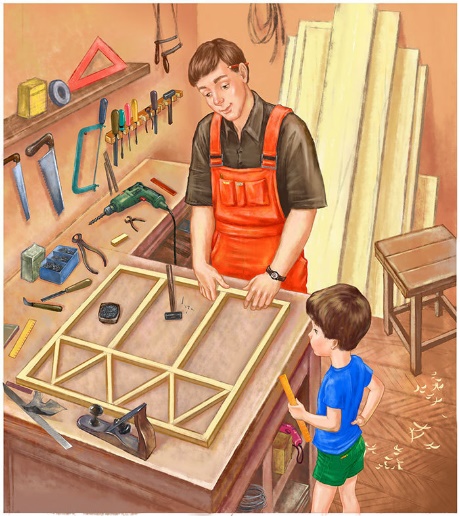 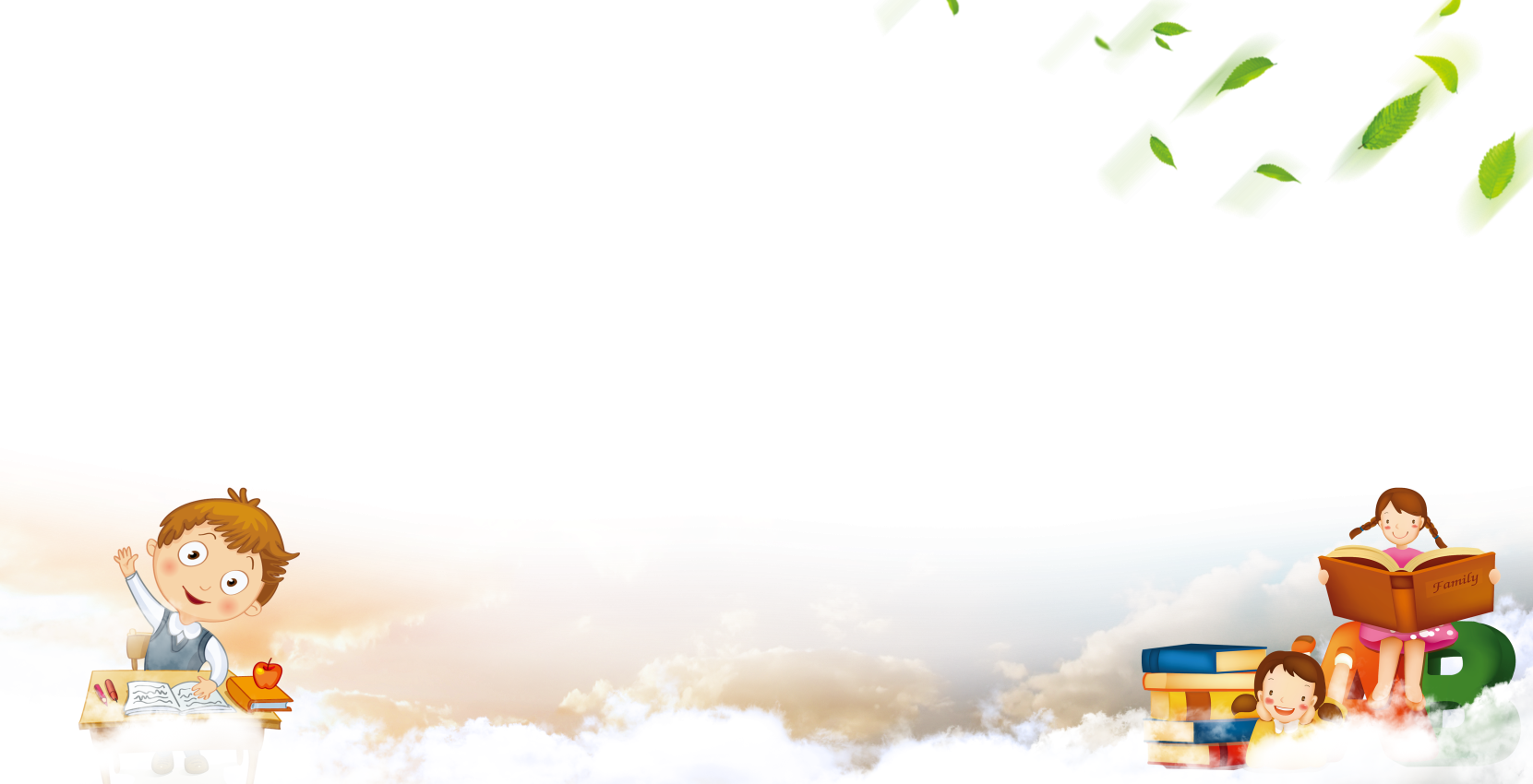 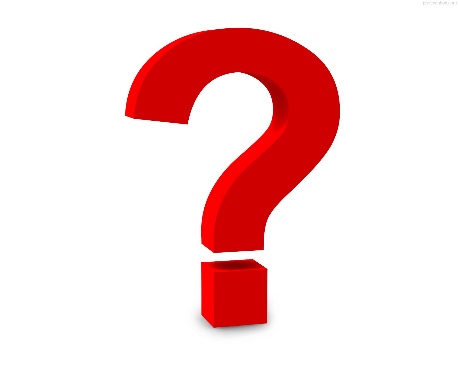 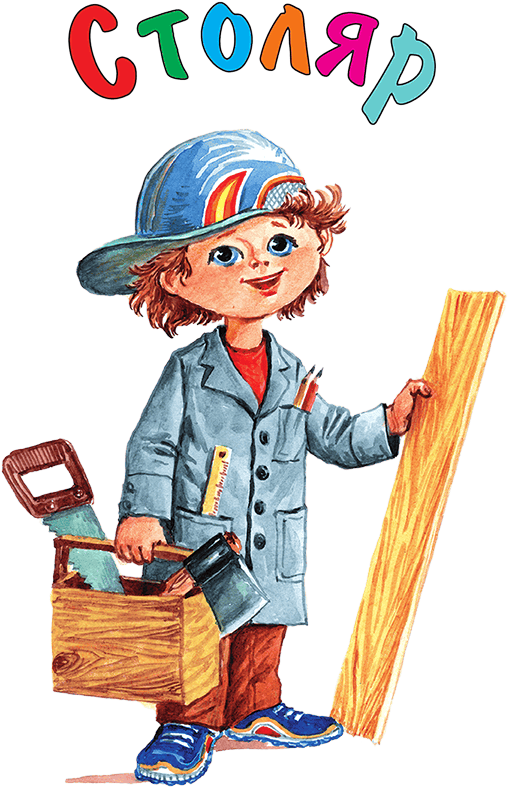 КТО ЧЕМ ЗАНИМАЕТСЯ? ОПИШИ ПРОФЕССИЮ
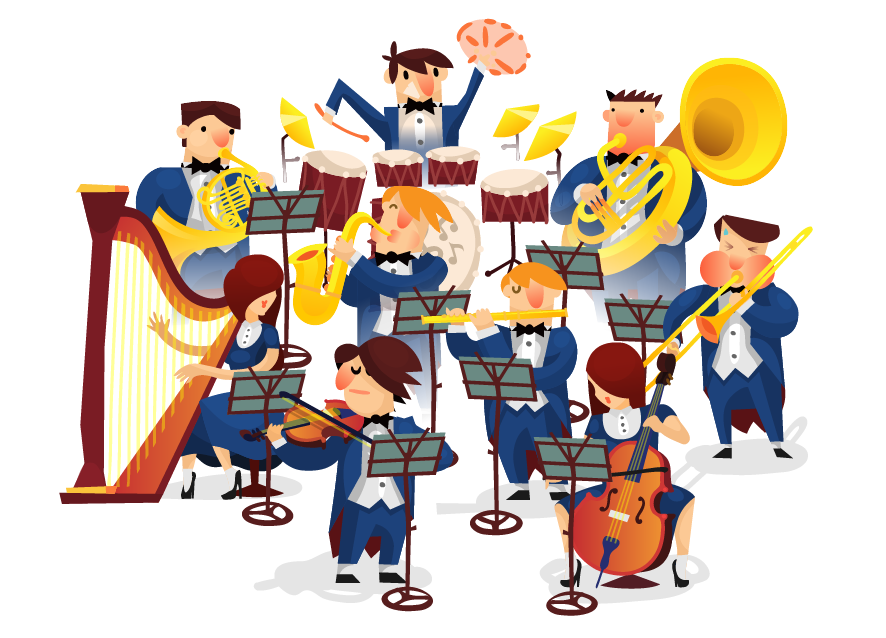 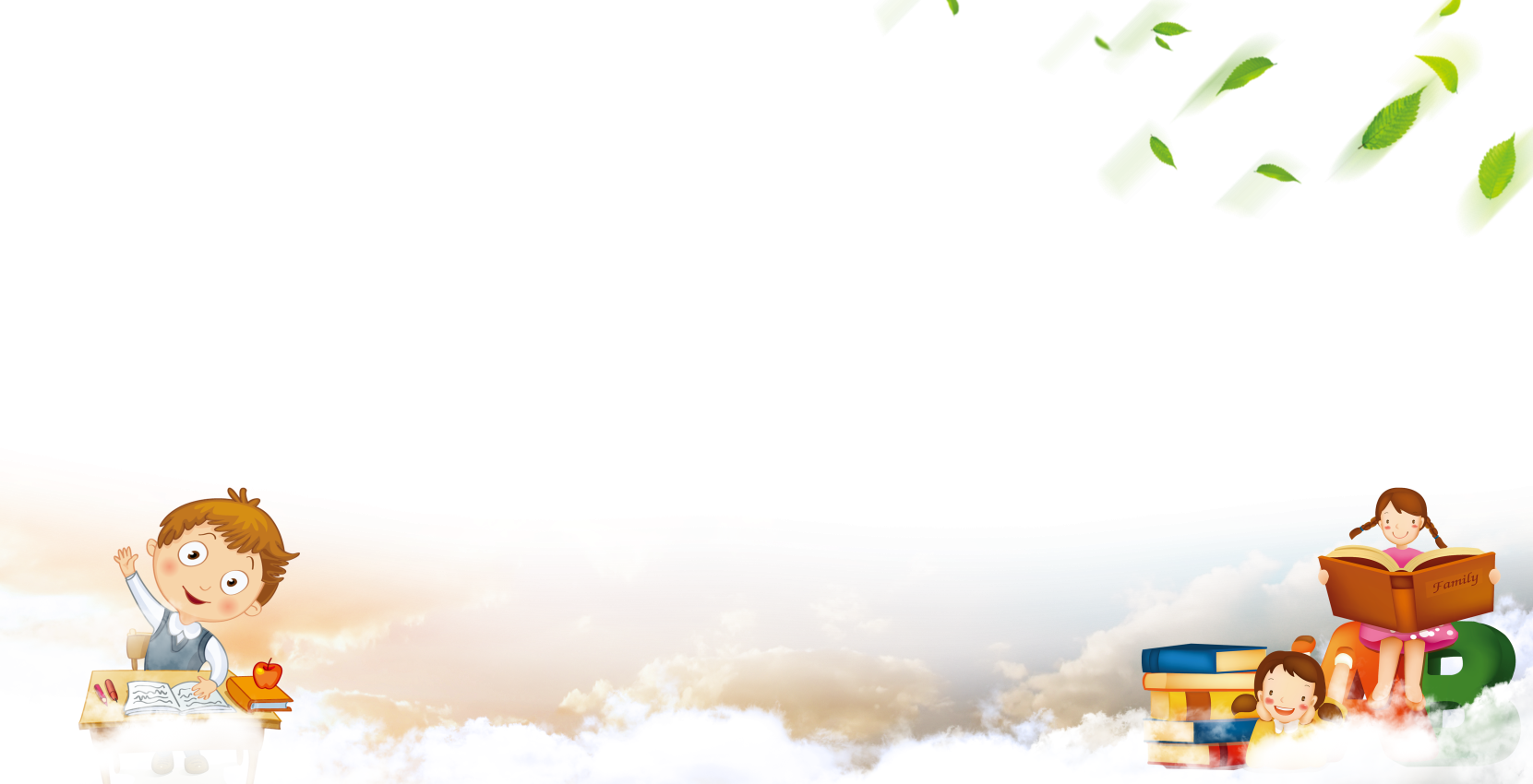 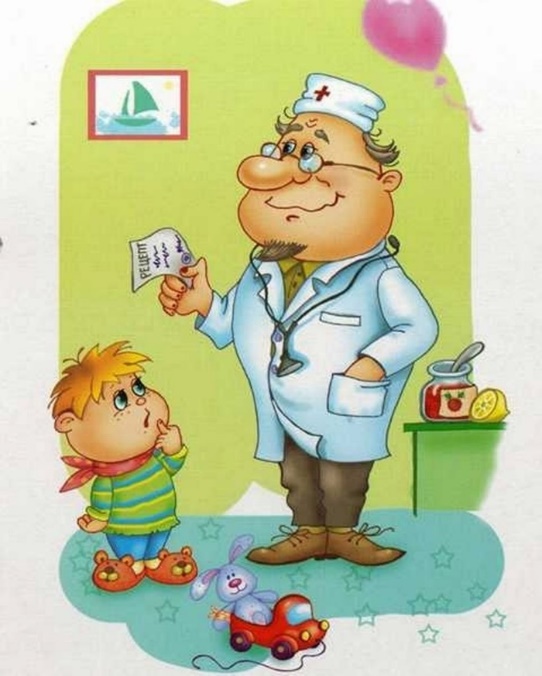 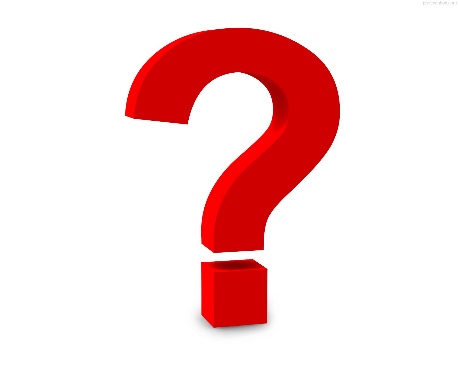 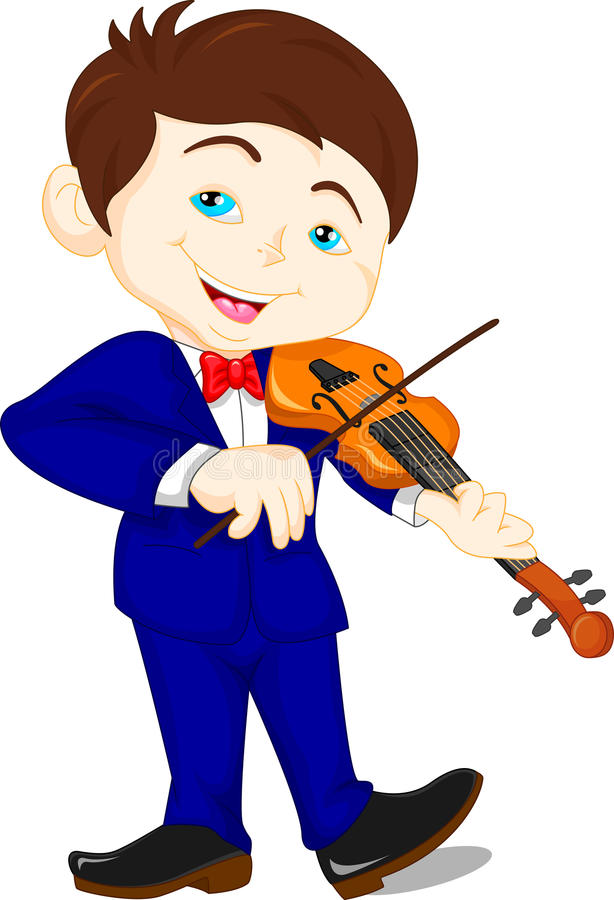 КТО ЧЕМ ЗАНИМАЕТСЯ? ОПИШИ ПРОФЕССИЮ
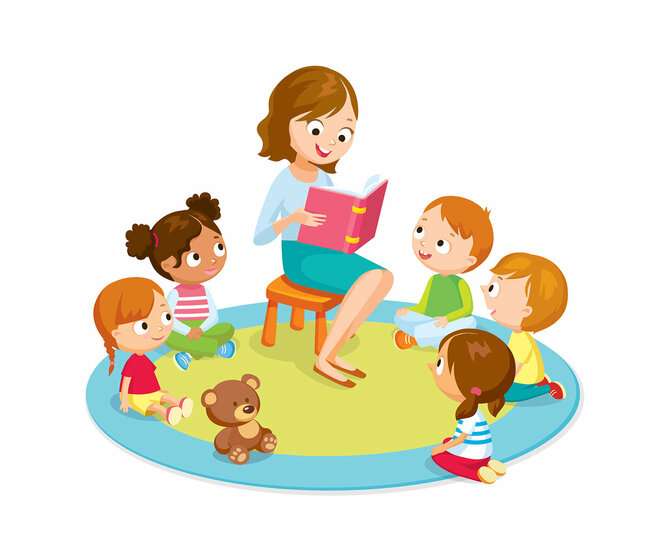 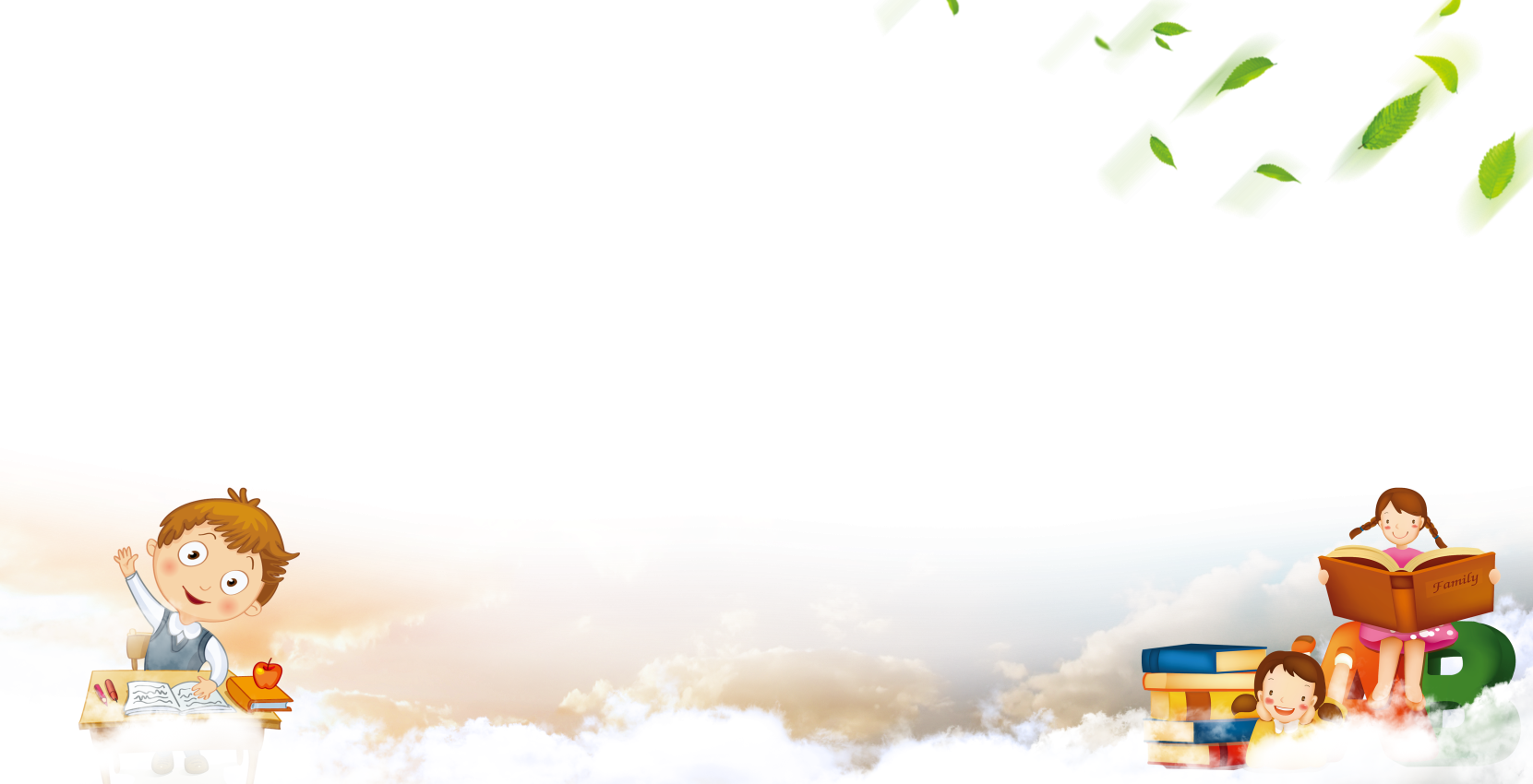 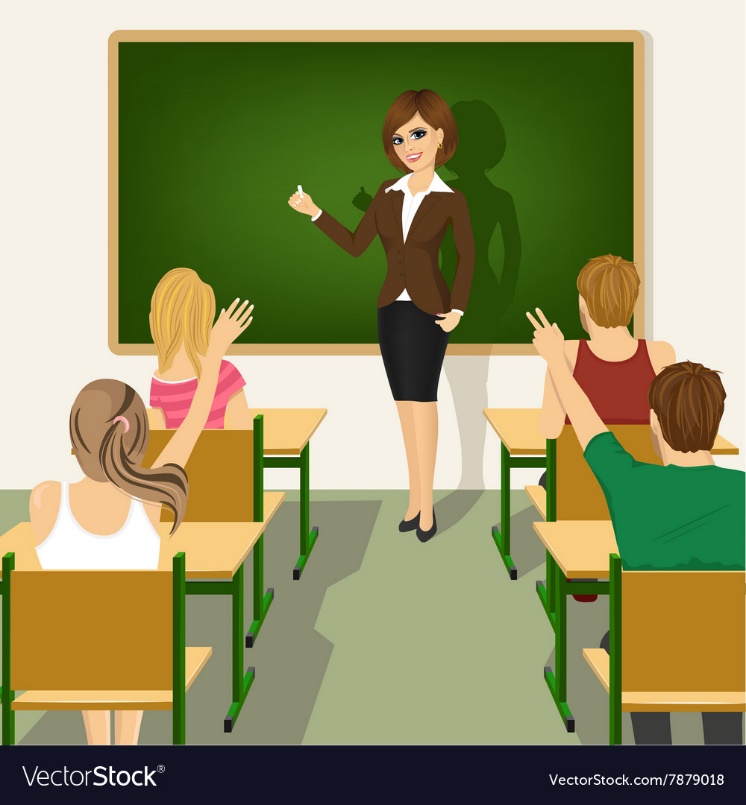 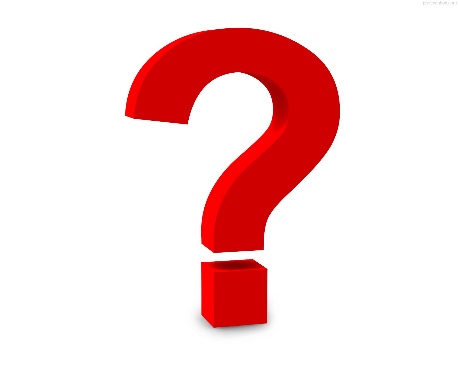 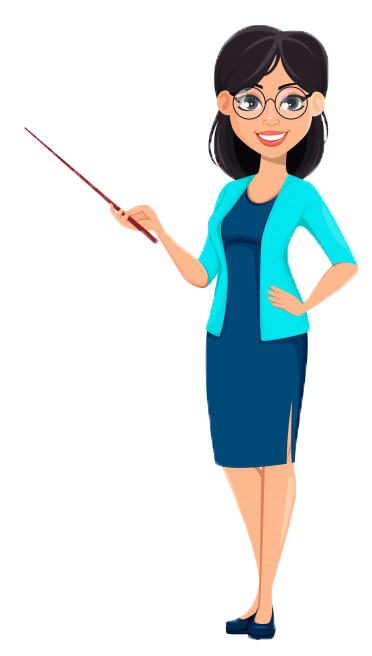 Любит оценки в дневник выставлять,
Любит по классу с журналом гулять.
В руках указка, не огнетушитель,
Всё потому, что ведь это...
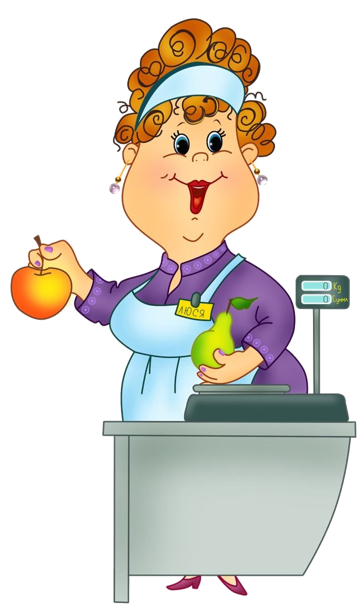 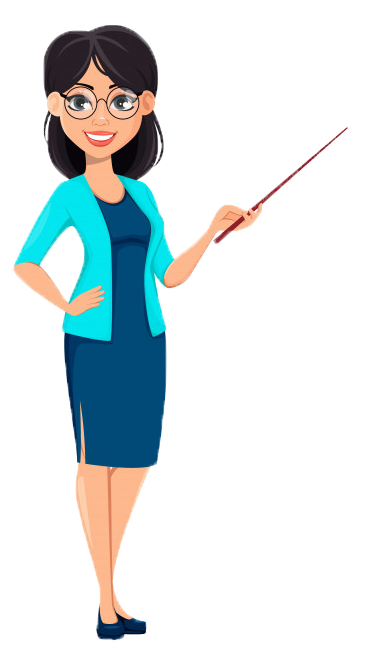 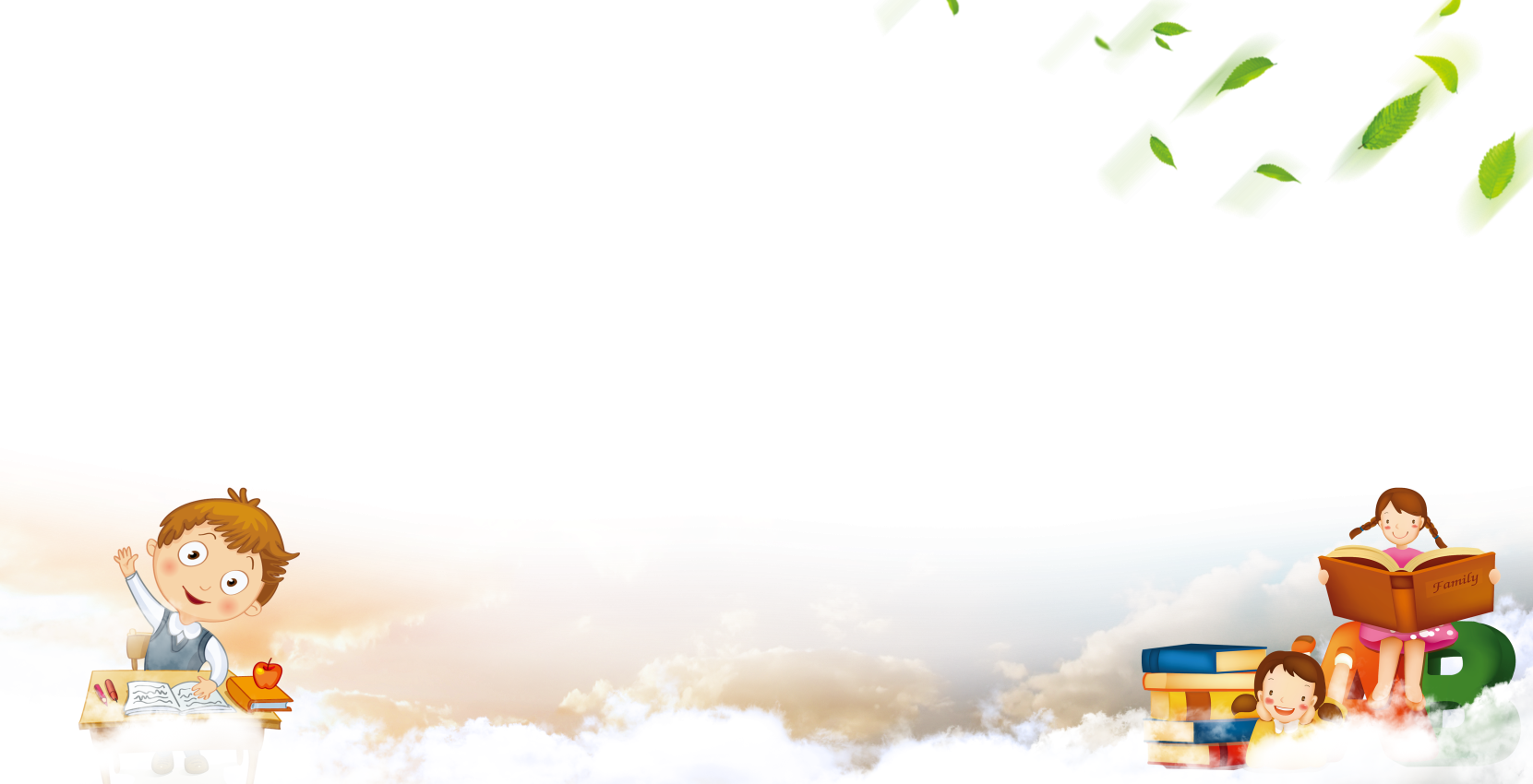 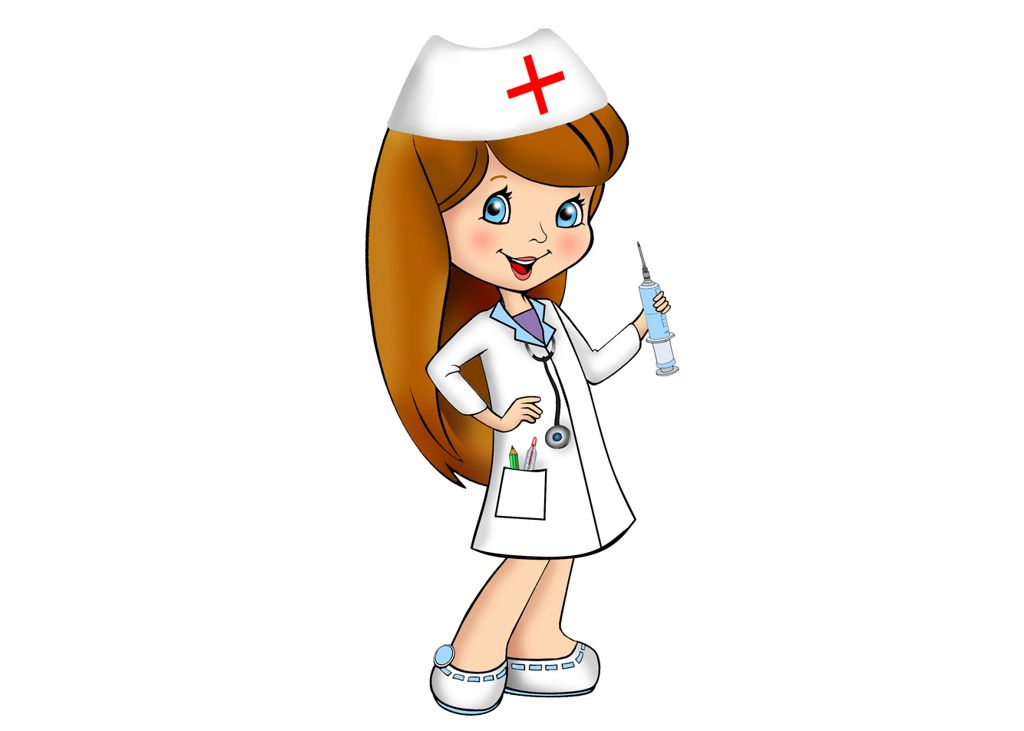 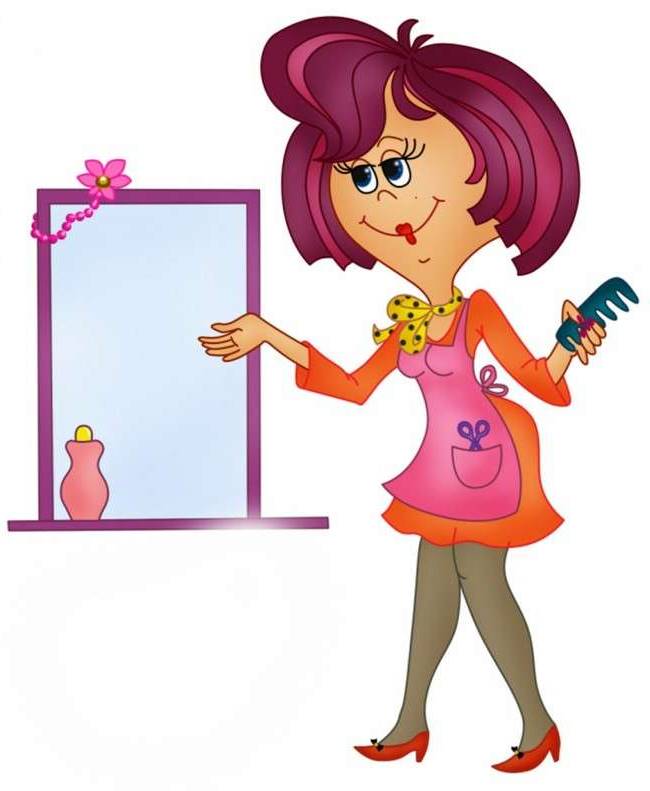 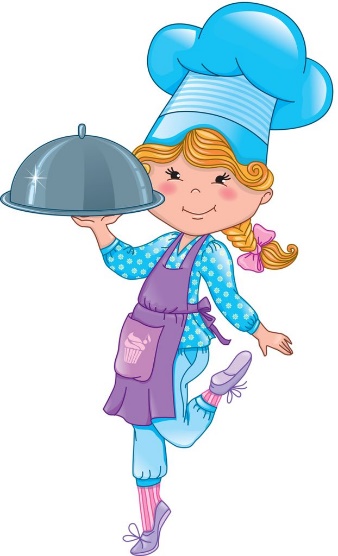 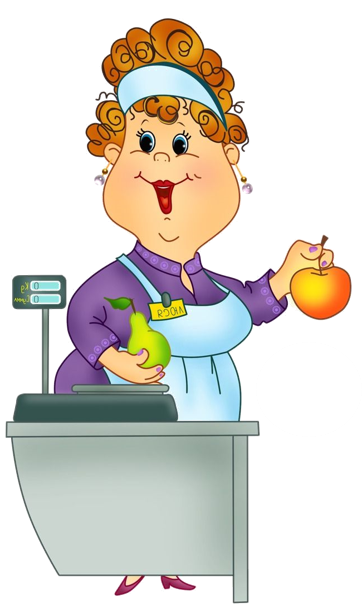 Кто нас в садике встречает,
 Кто домой нас провожает,
С нами водит хоровод, 
С нами пляшет и поет,
На прогулку с нами ходит
И занятия проводит?
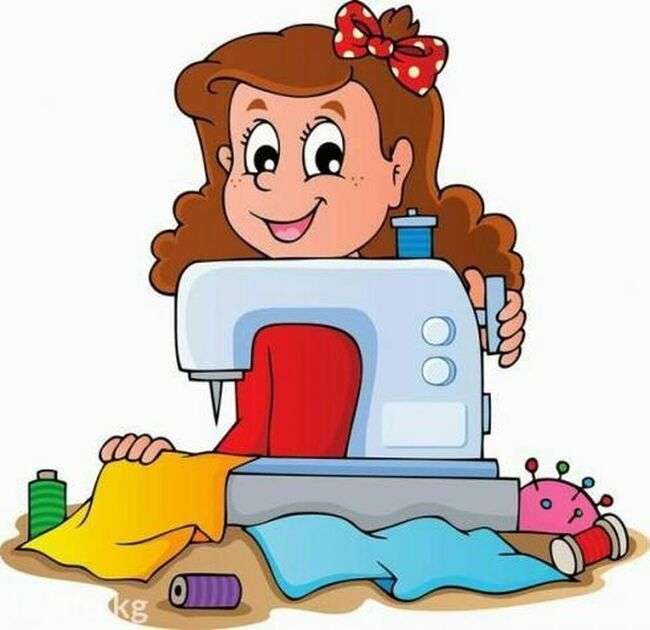 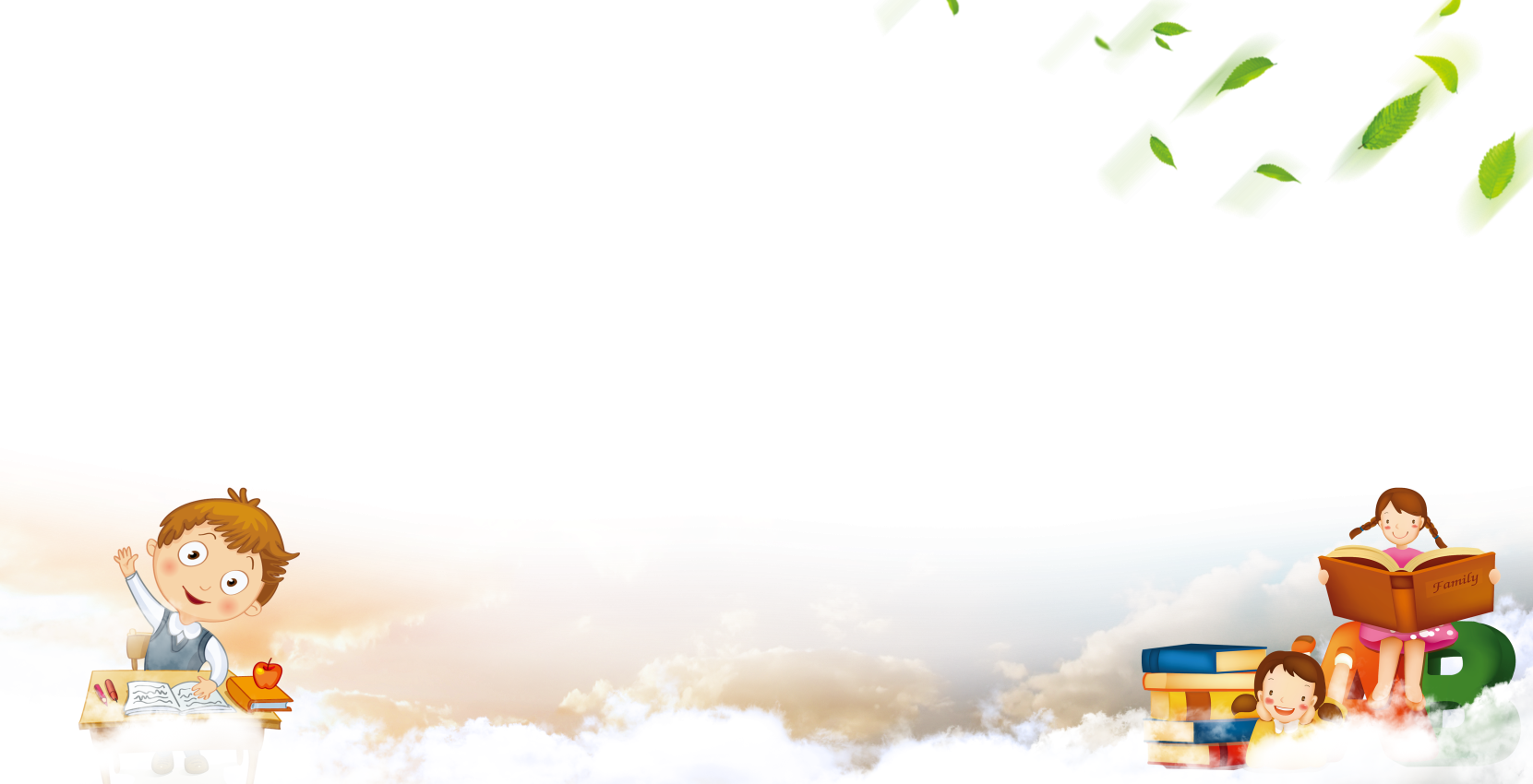 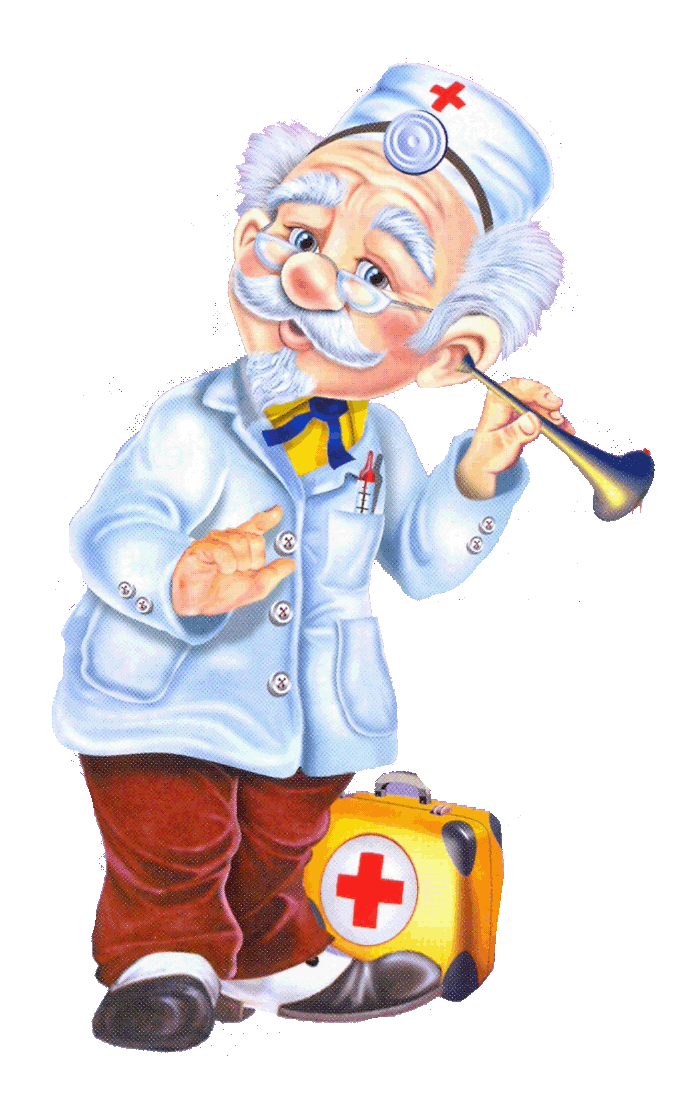 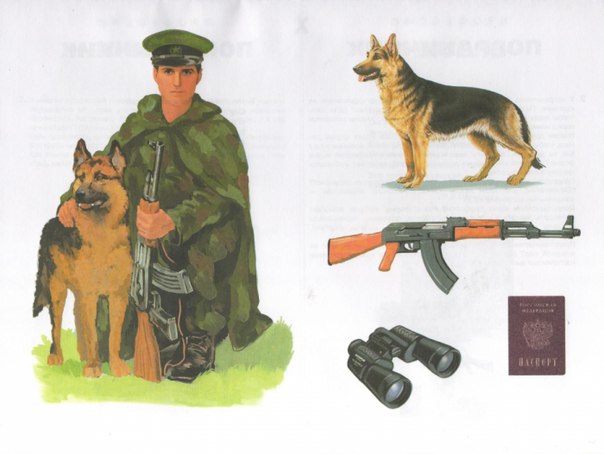 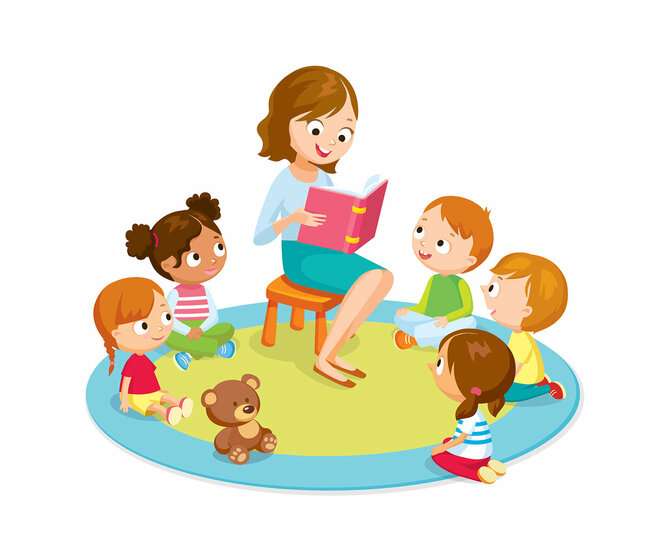 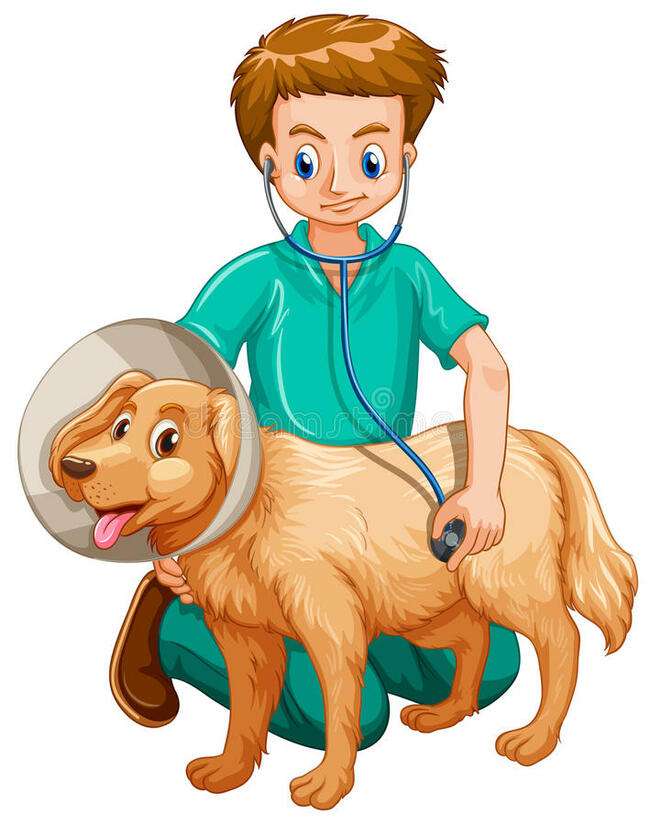 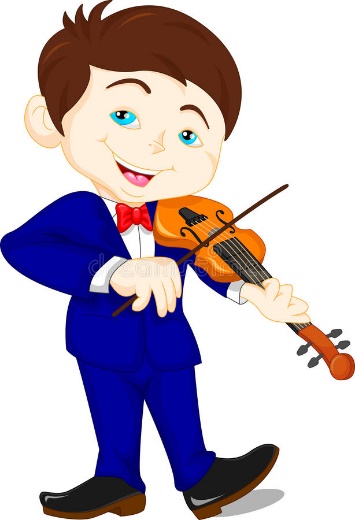 Доктор, но не для людей,
А для птиц и для зверей.
У него особый дар,
Это врач…?
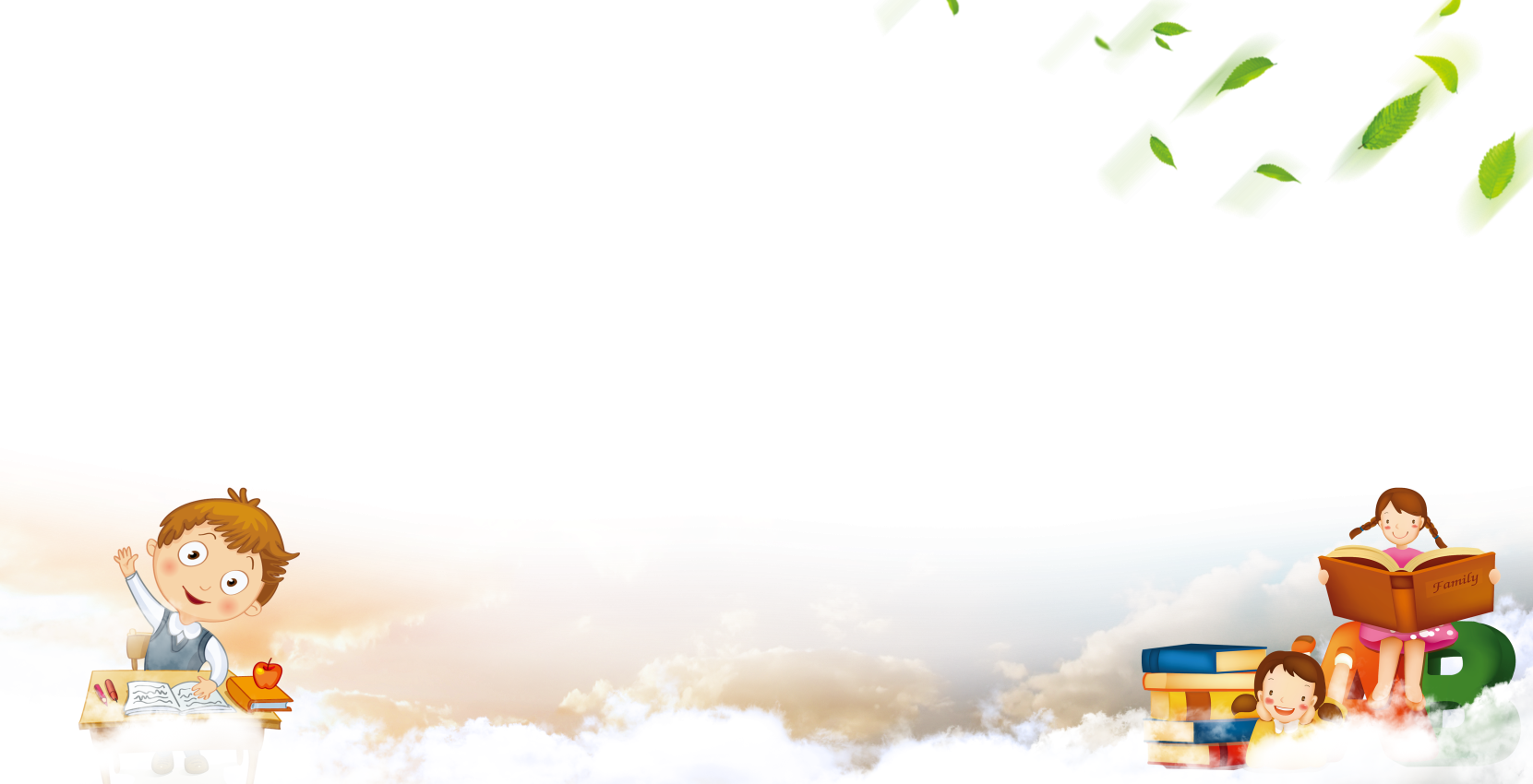 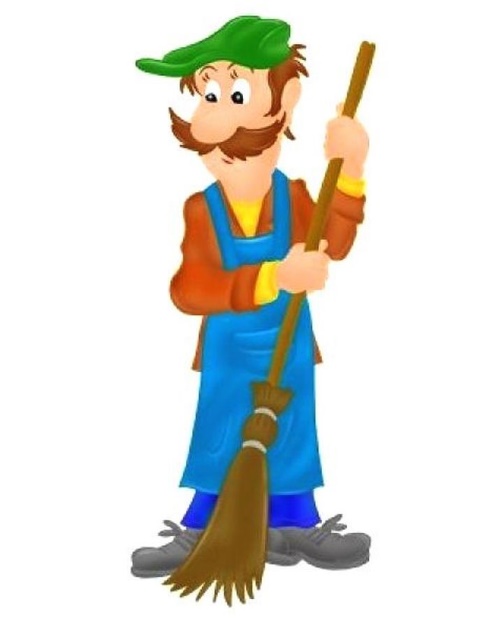 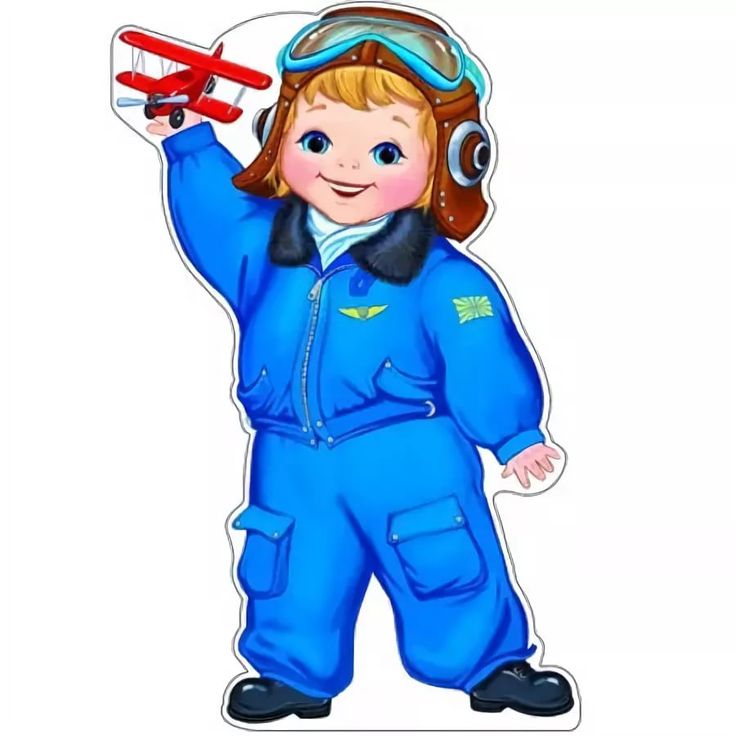 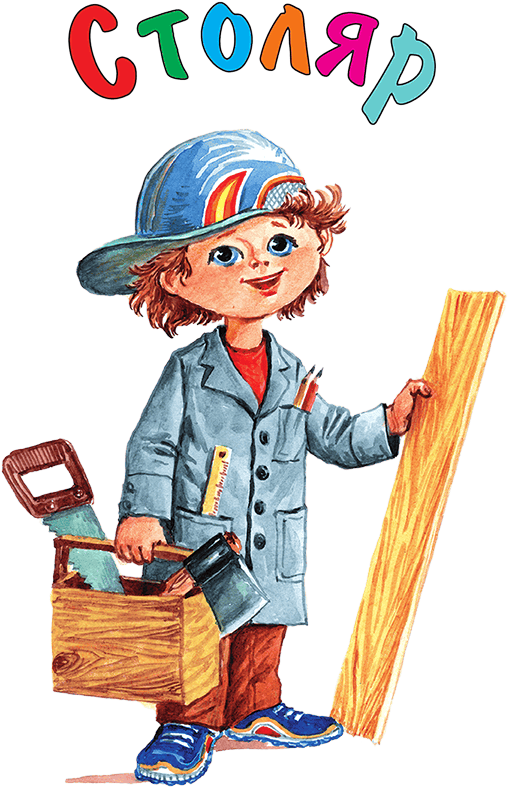 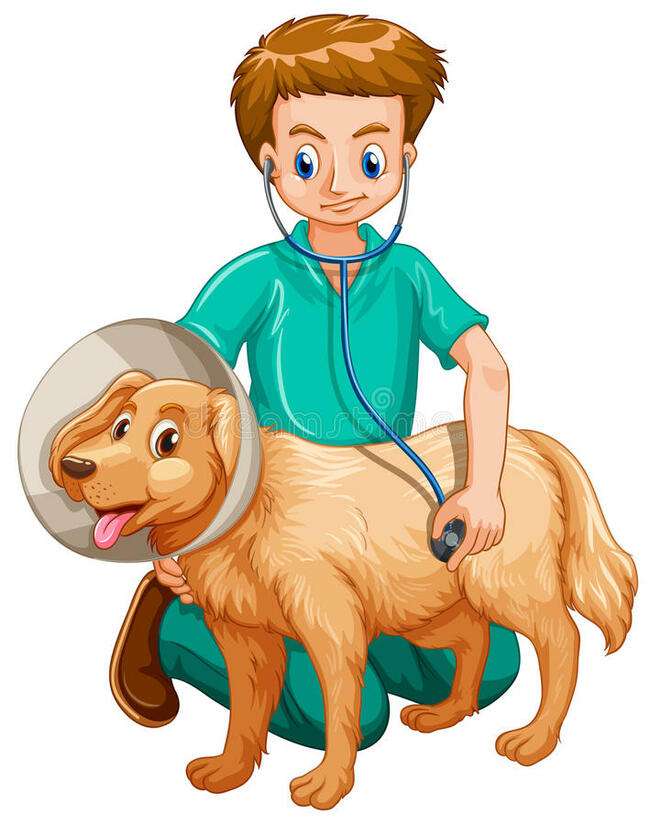 Каждый день сажусь в кабину,
Завожу мотор машины,
Еду в дальние края.
Отгадали , кто же я?
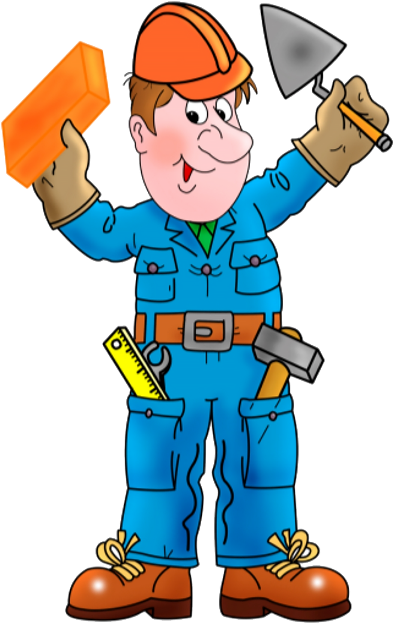 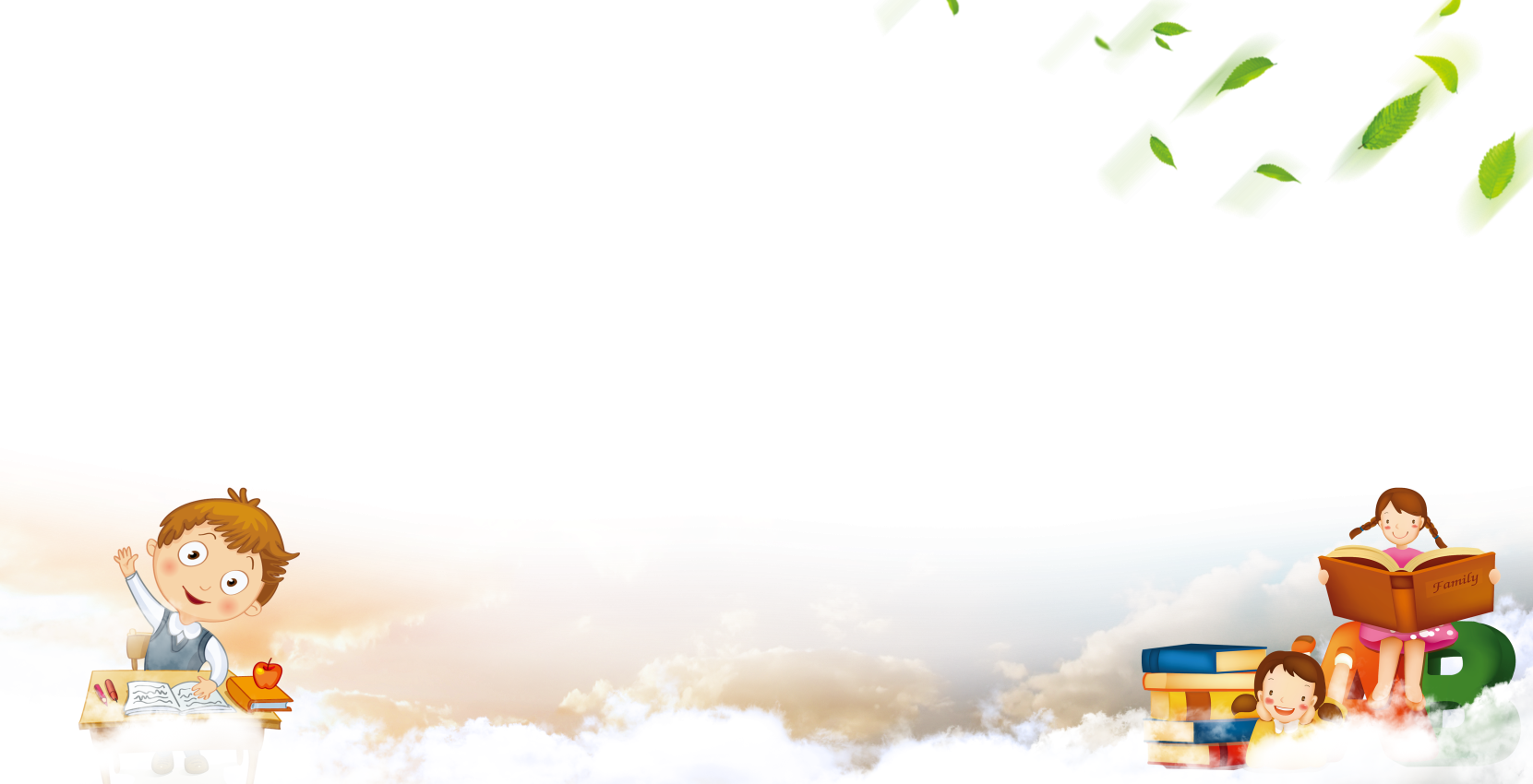 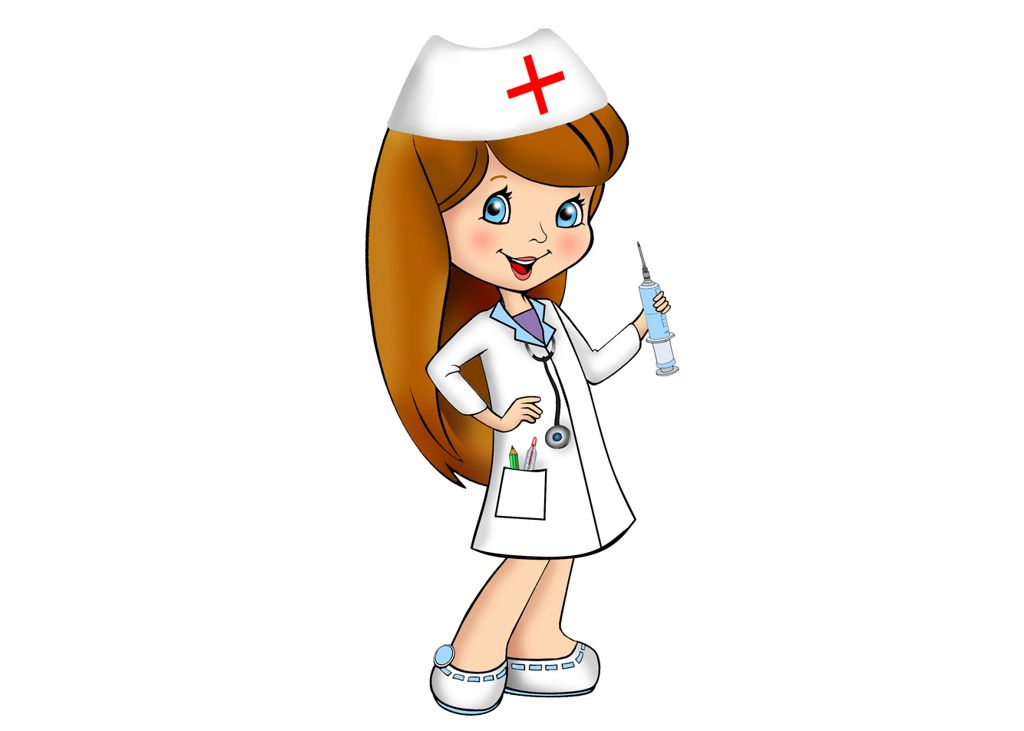 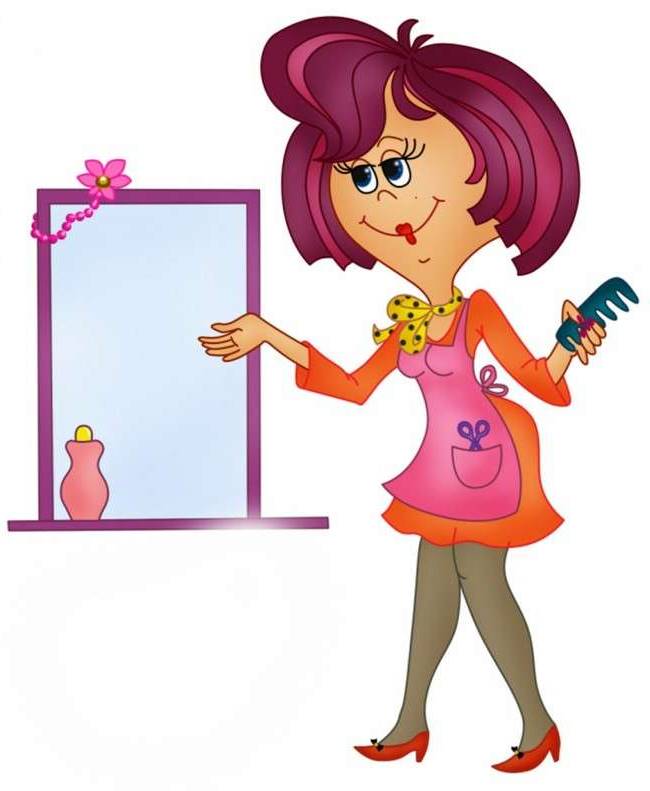 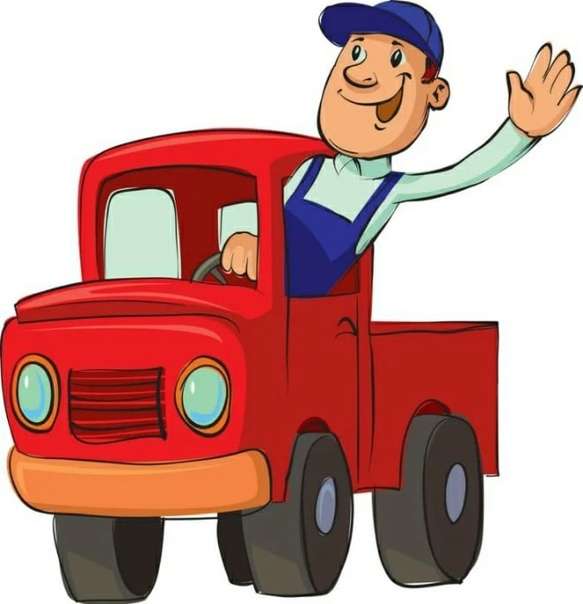 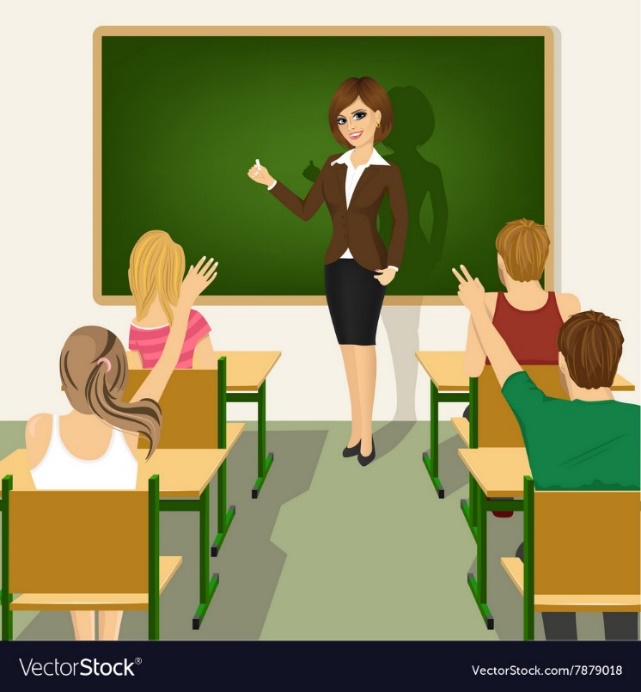 В книжном море он бескрайнемНастоящий капитан.Отыскать любую книжкуПомогает быстро нам!
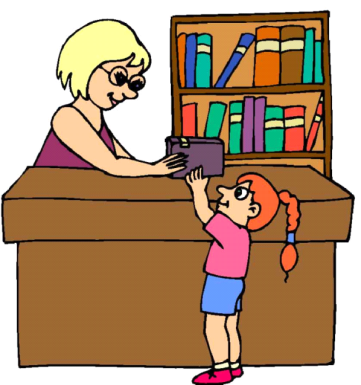 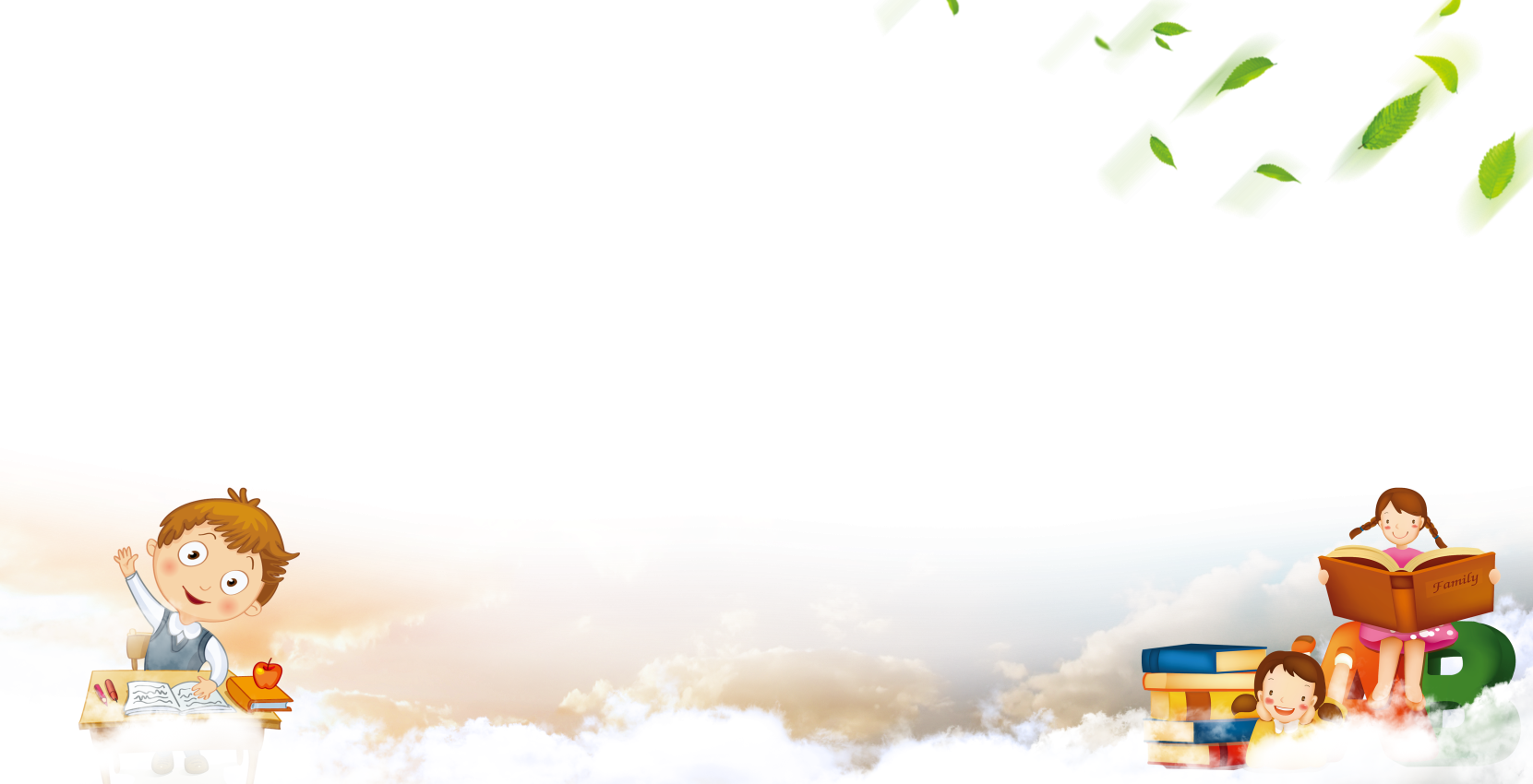 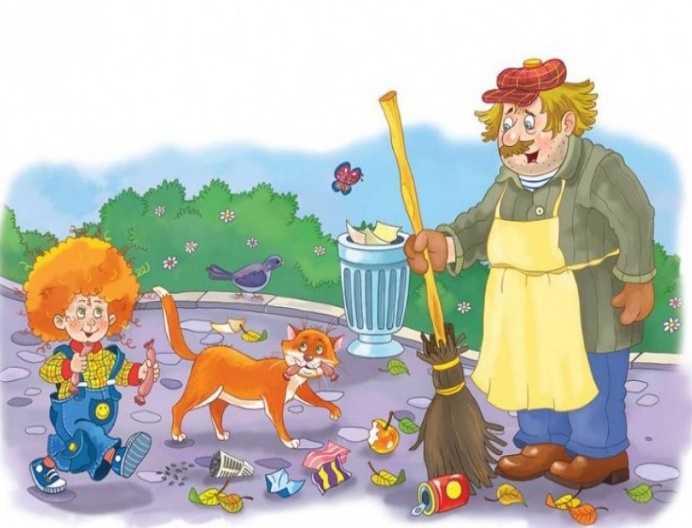 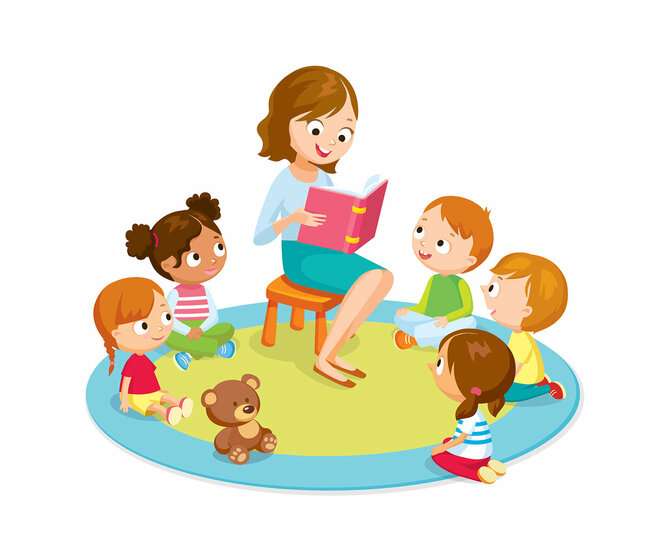 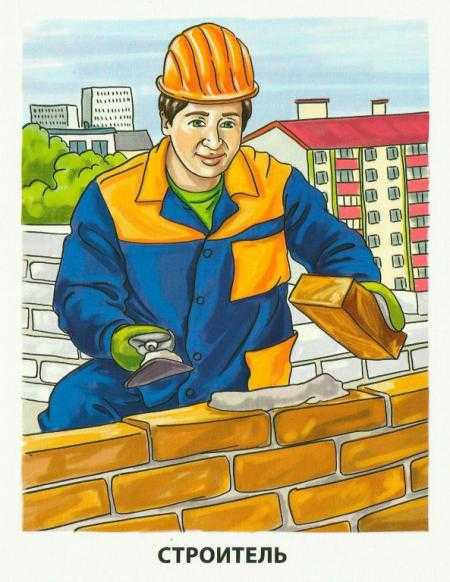